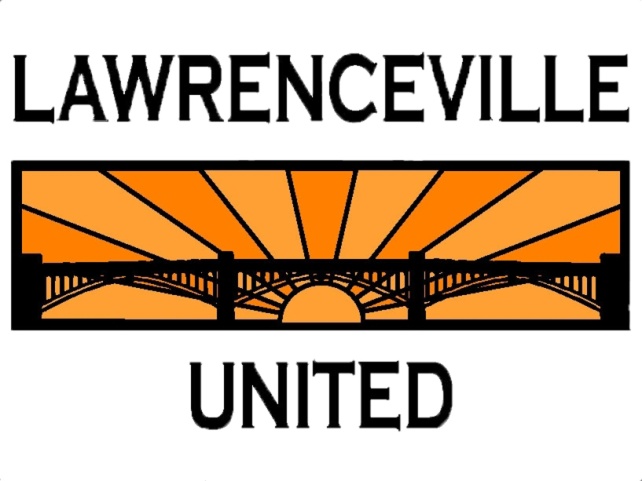 Lawrenceville Happenings Meeting:
Community Led Initiatives
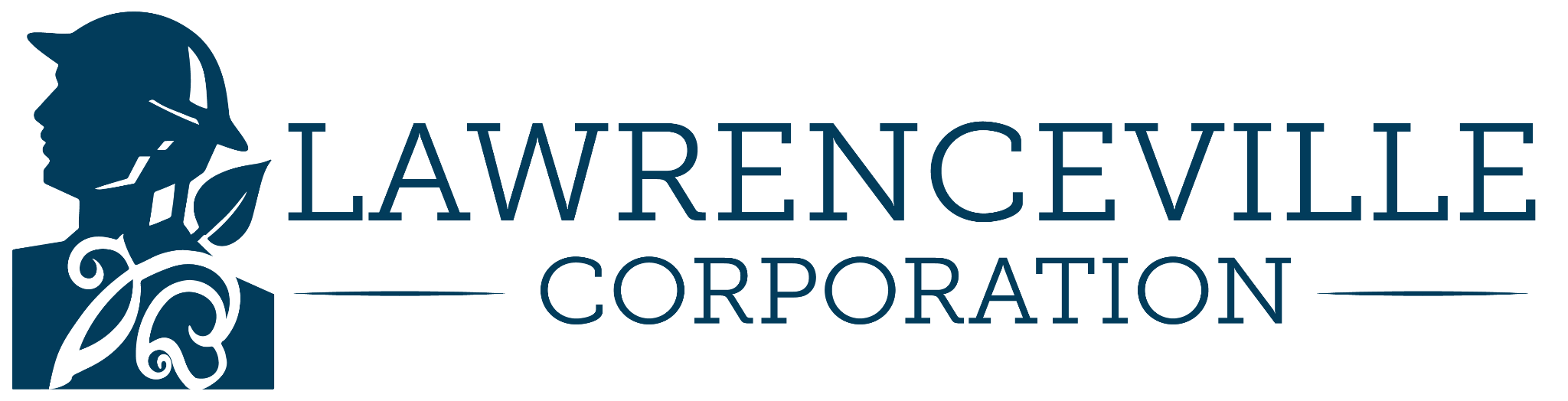 07/11/24, 6:30 p.m., Attack Theatre (212 45th St)

Welcome! Please sign in at bit.ly/LUSignIn if joining online
Tonight’s agenda
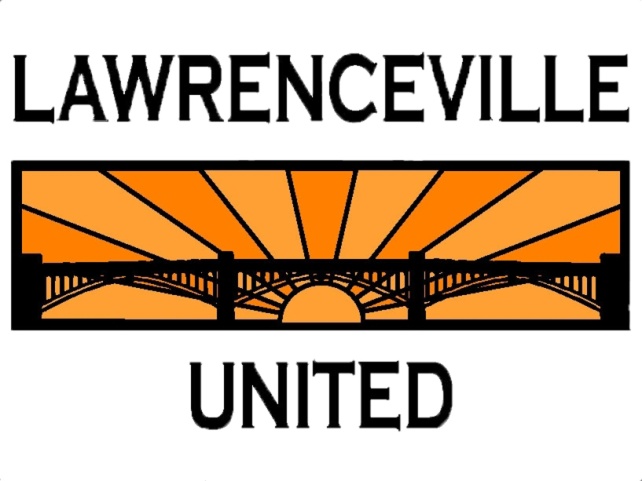 Welcome & Introductions
Parking Pad Palooza 
Better Streets Lawrenceville
Bernard Dog Run
Organizing a Clean Up
Open Q&A
LIVE! In Lawrenceville Planning Committee
LU & LC Upcoming Calendars
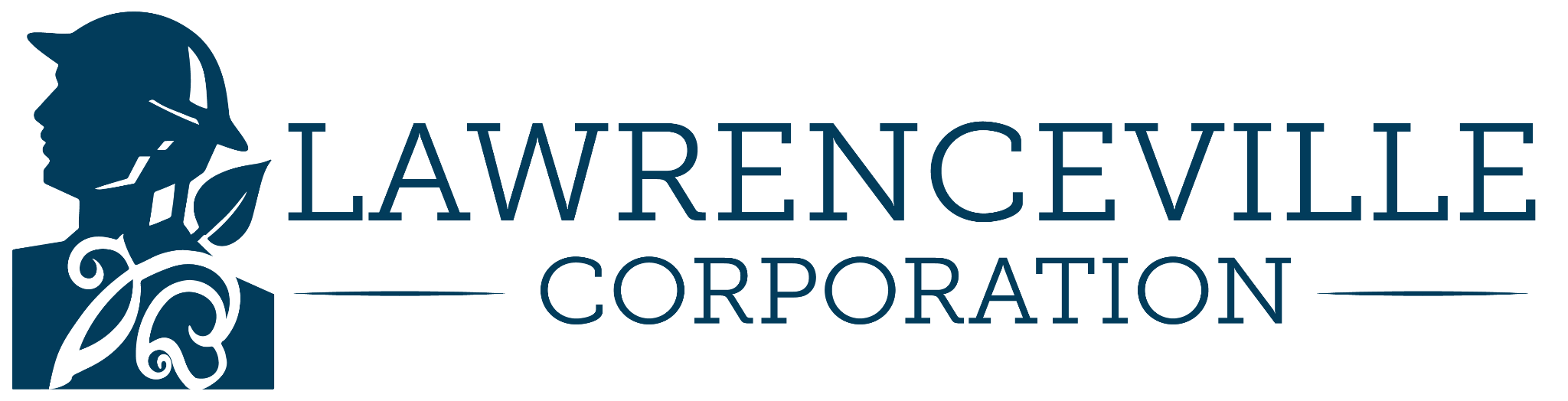 Accessibility
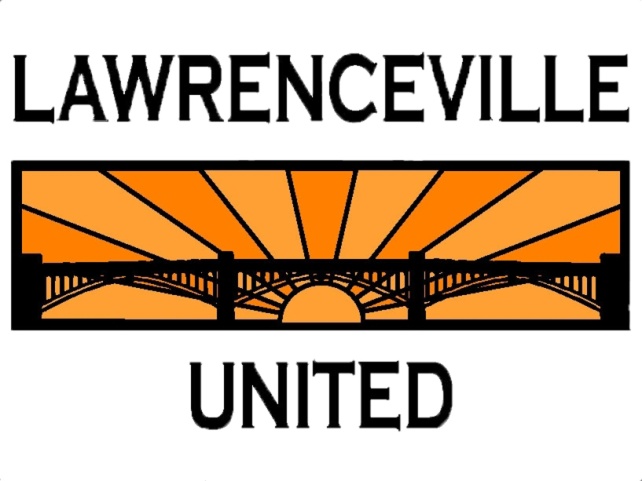 LU and LC are committed to making these meetings accessible
Let us know about any accommodations you need to fully participate
If joining by Facebook Live, drop comments/questions in the chat
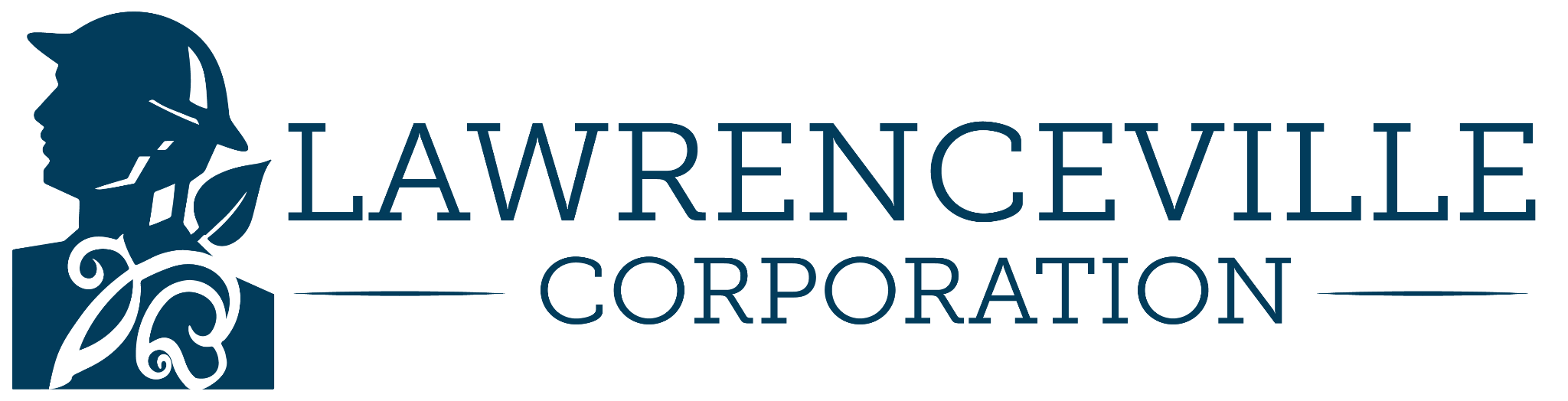 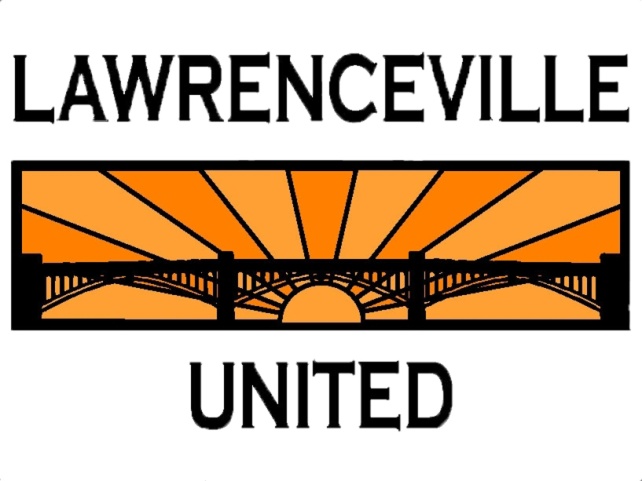 Lawrenceville United
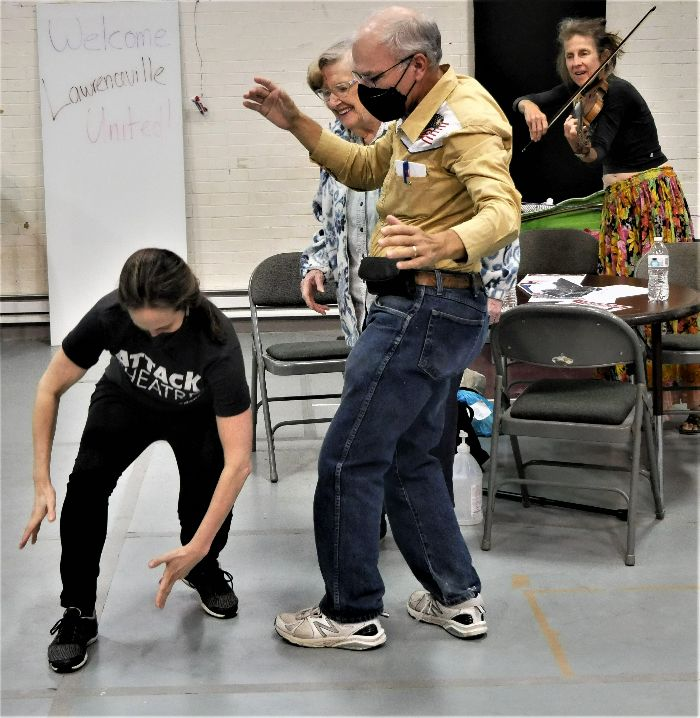 Mission: to improve and protect quality of life for
all Lawrenceville residents
Membership of over 850 residents
Board comprised of all residents: elected by our membership
Programs: Lawrenceville Farmers Market, supporting older adults, free food distributions, cleaning & greening, direct support & case management, advocacy, and more.
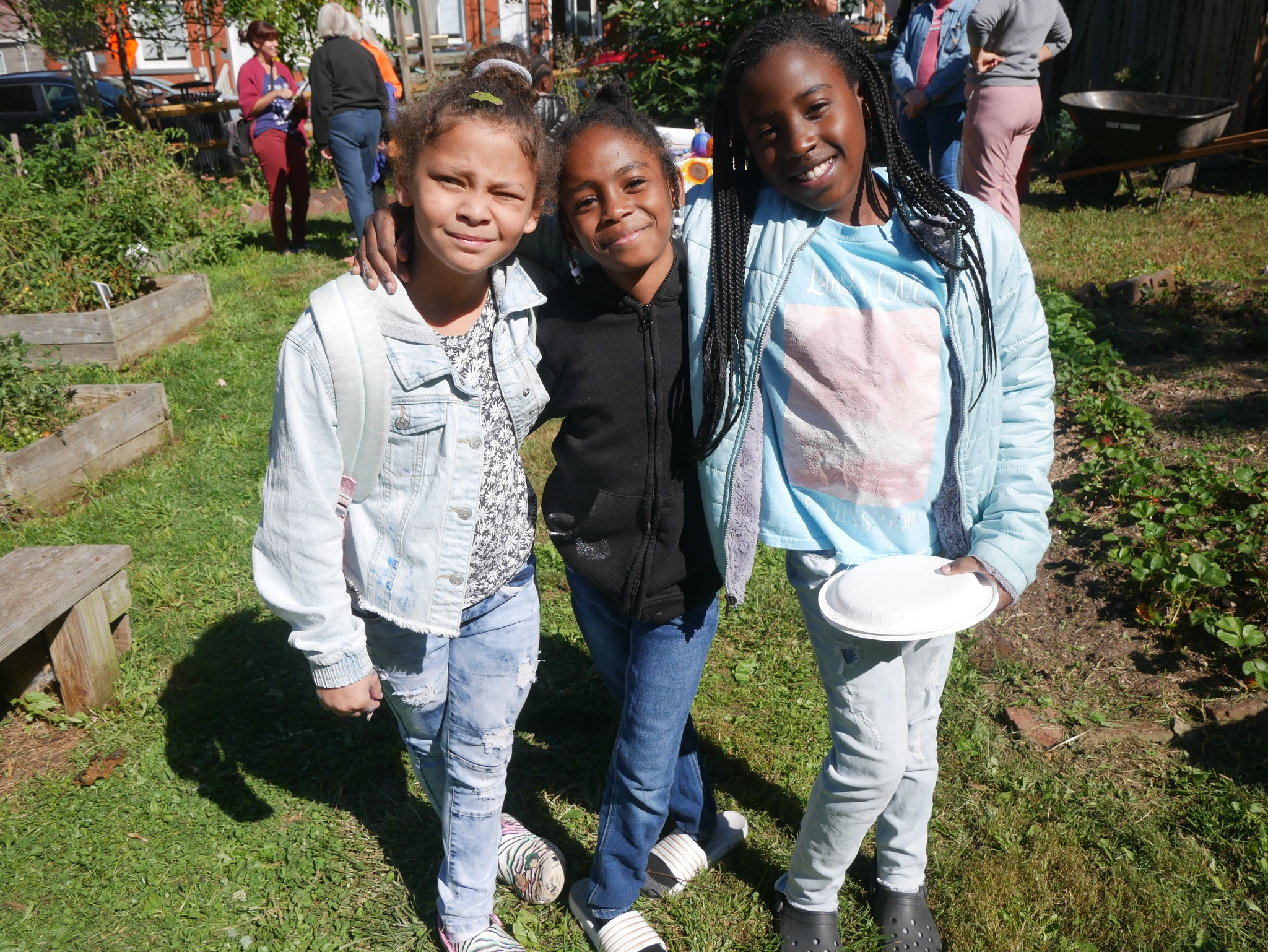 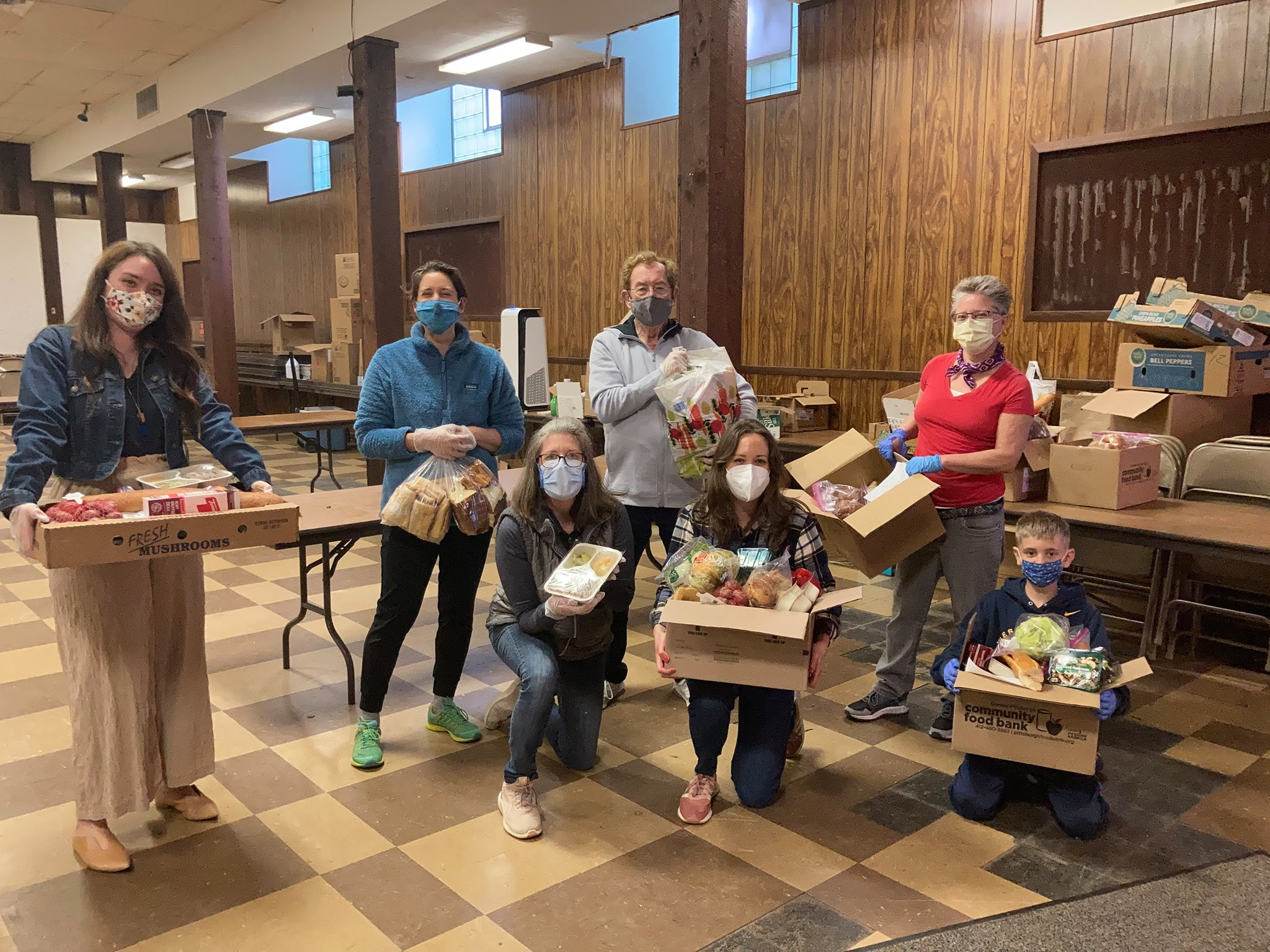 Lawrenceville Corporation
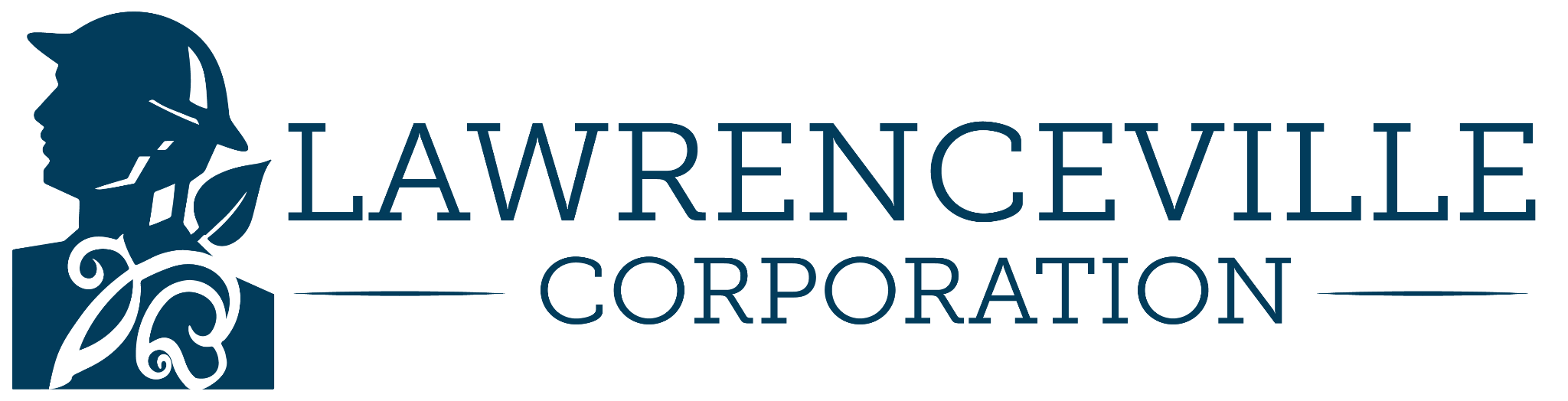 Mission: Driven by the Lawrenceville community, the Lawrenceville Corporation acts as the catalyst and conduit for responsible and sustainable growth.
Membership: About 100, primarily business owners
Board: Mostly comprised of residents, property owners, and business owners and elected by our membership - 16 members
Programs:  Business district management, policy and advocacy, community planning and development, real estate development, and communications and marketing
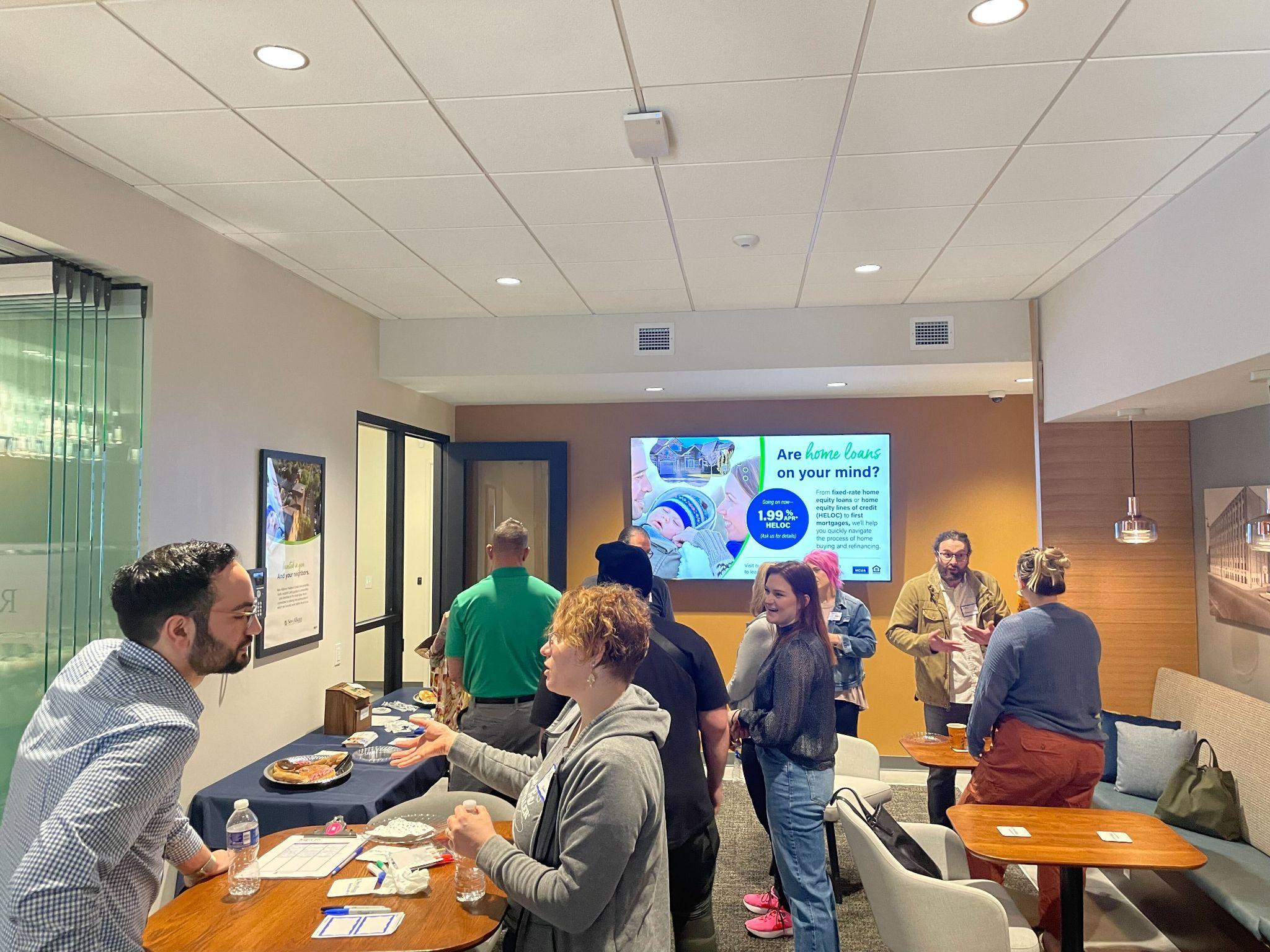 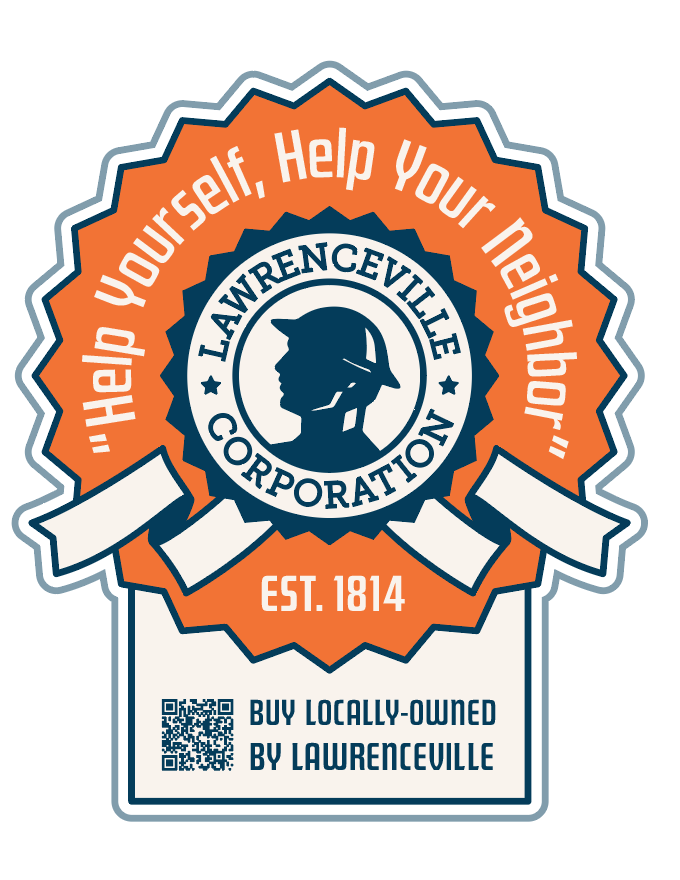 Parking Pad Palooza
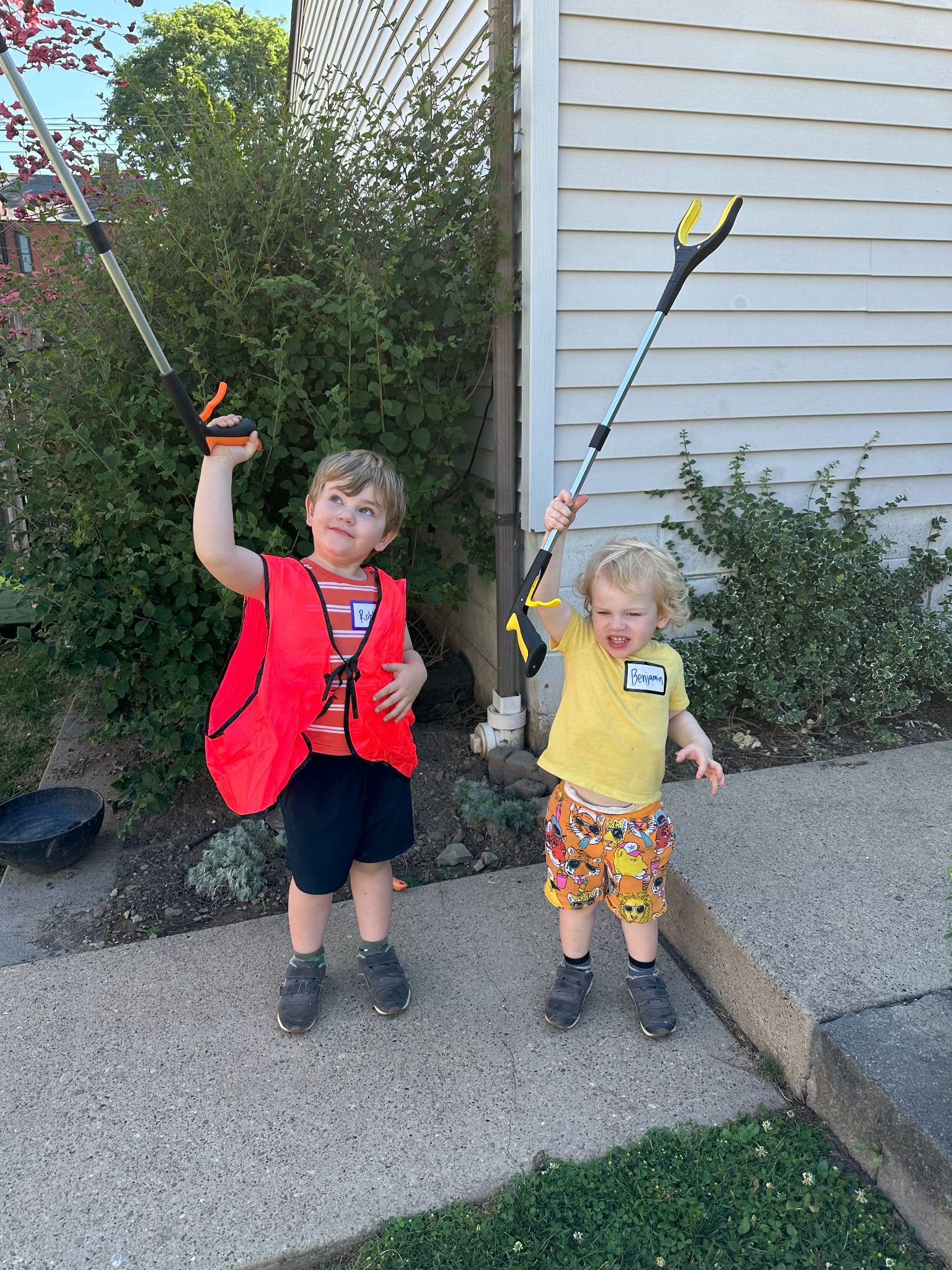 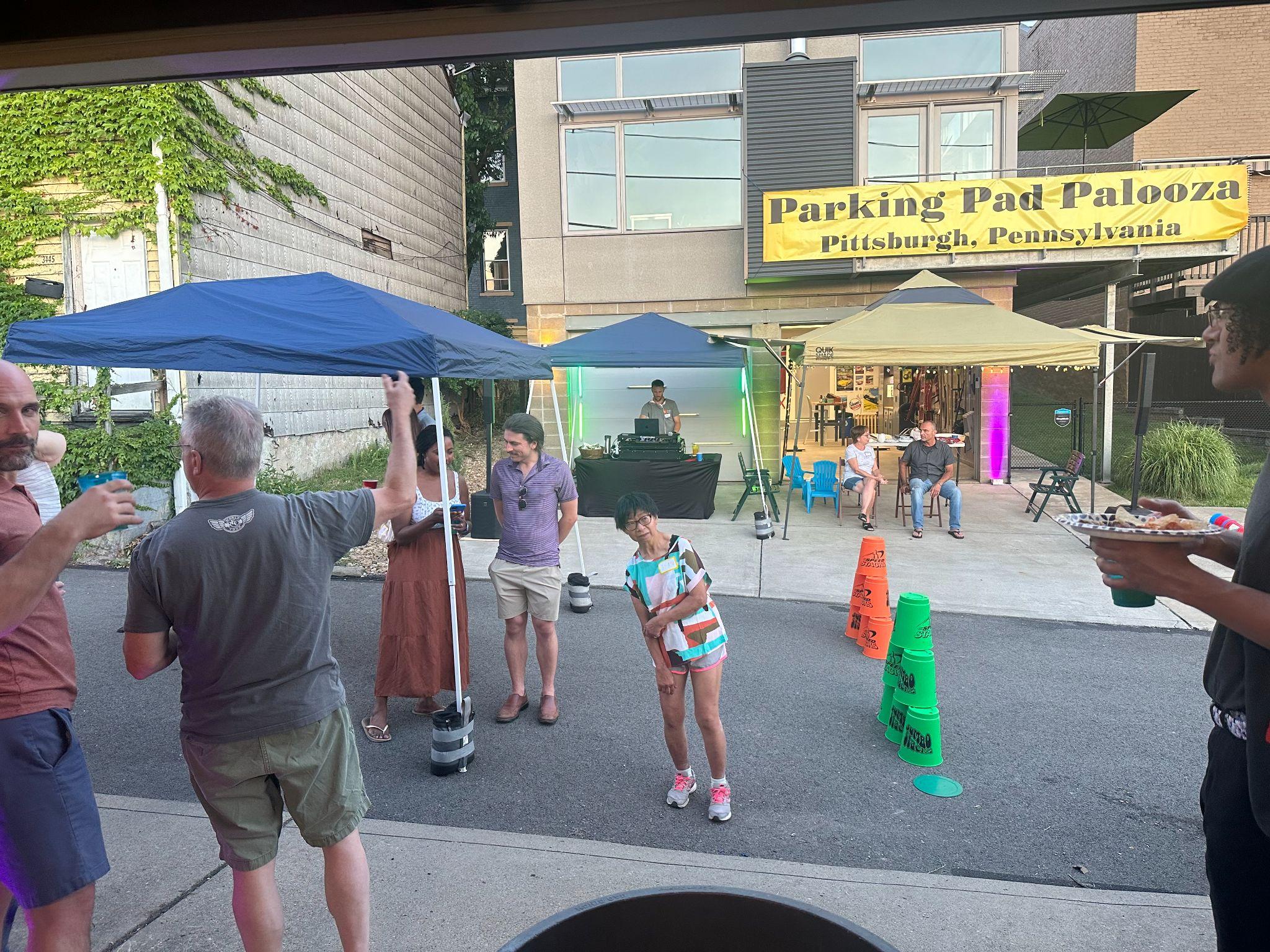 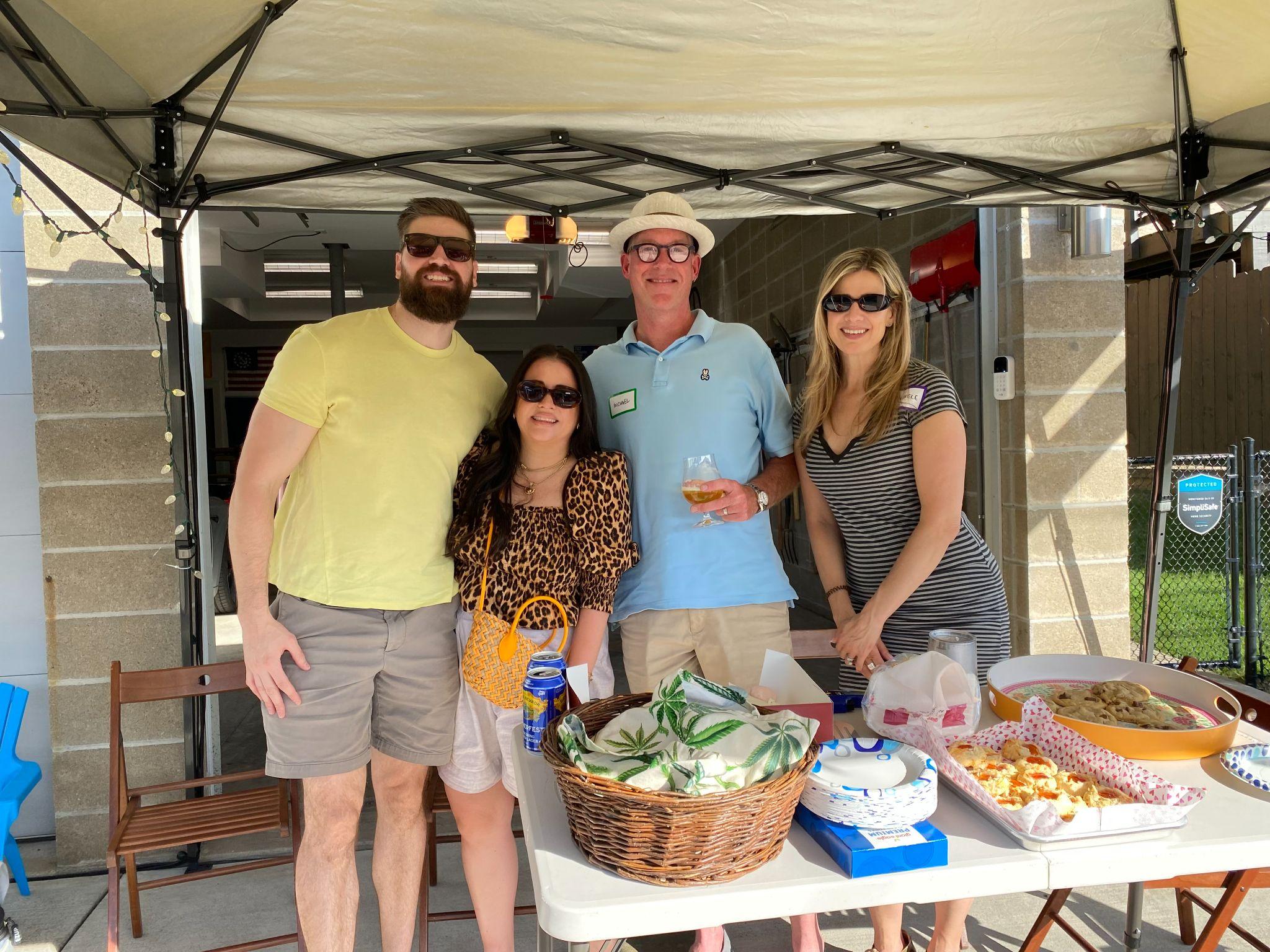 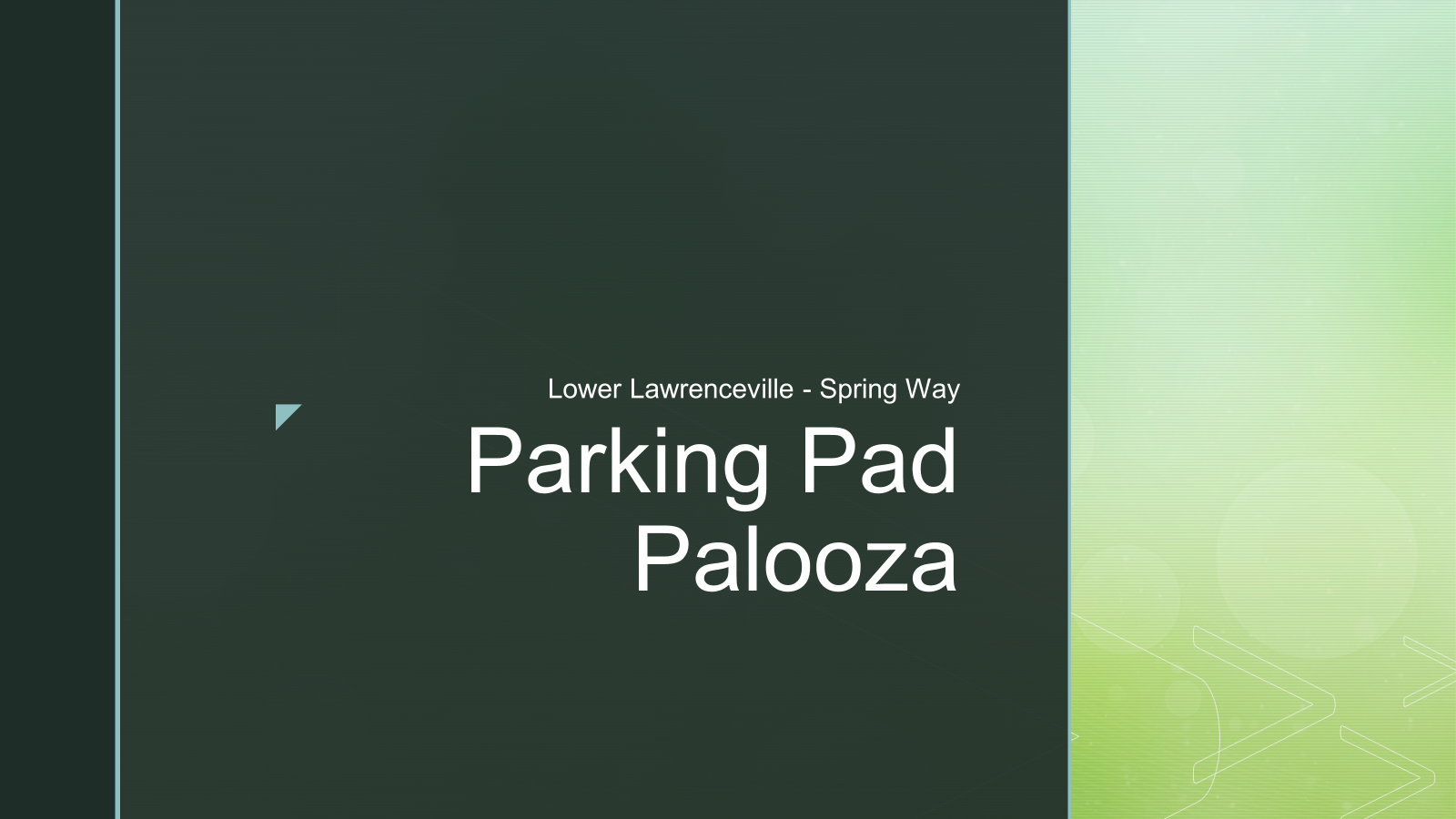 Parking Pad Palooza
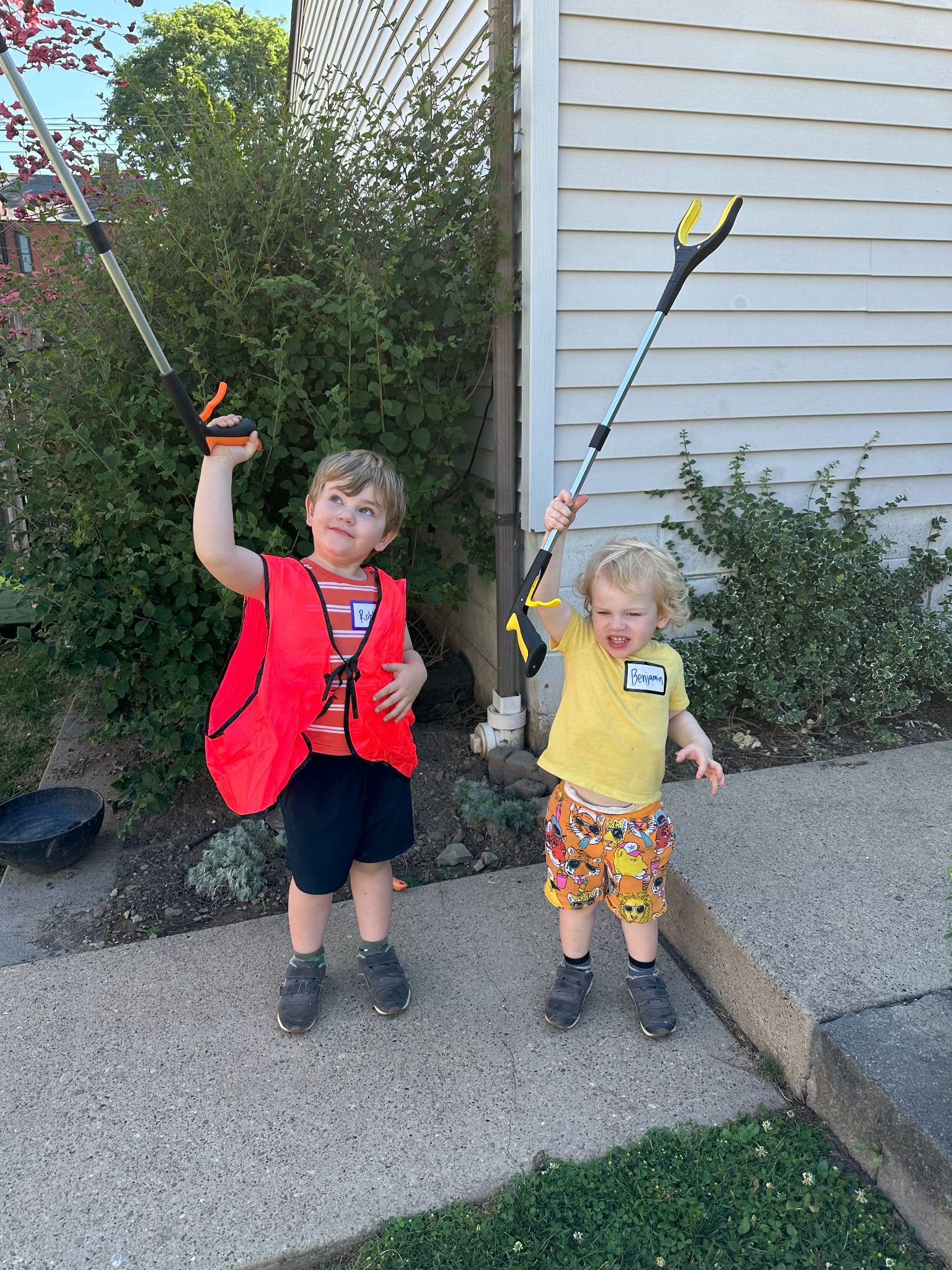 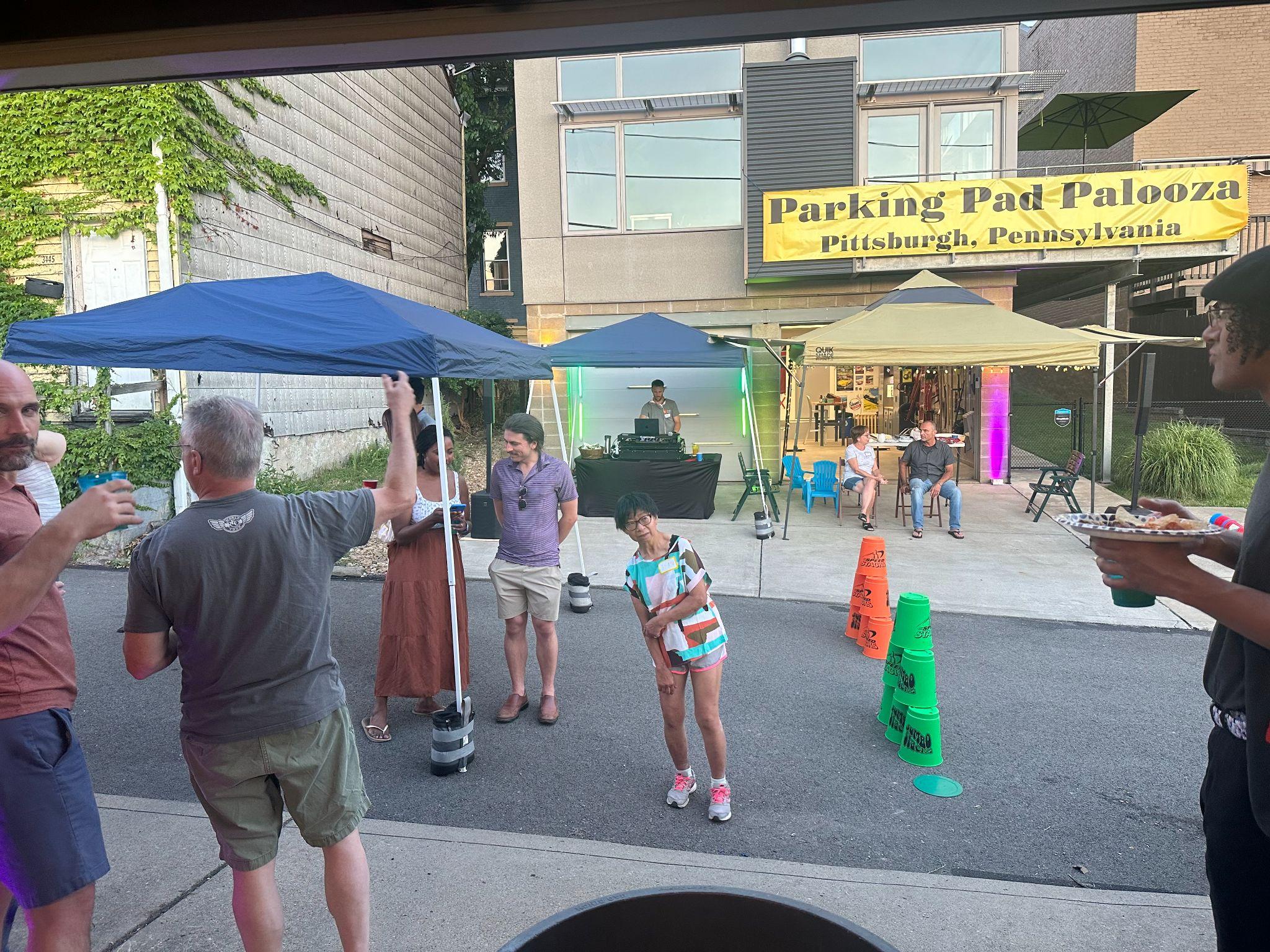 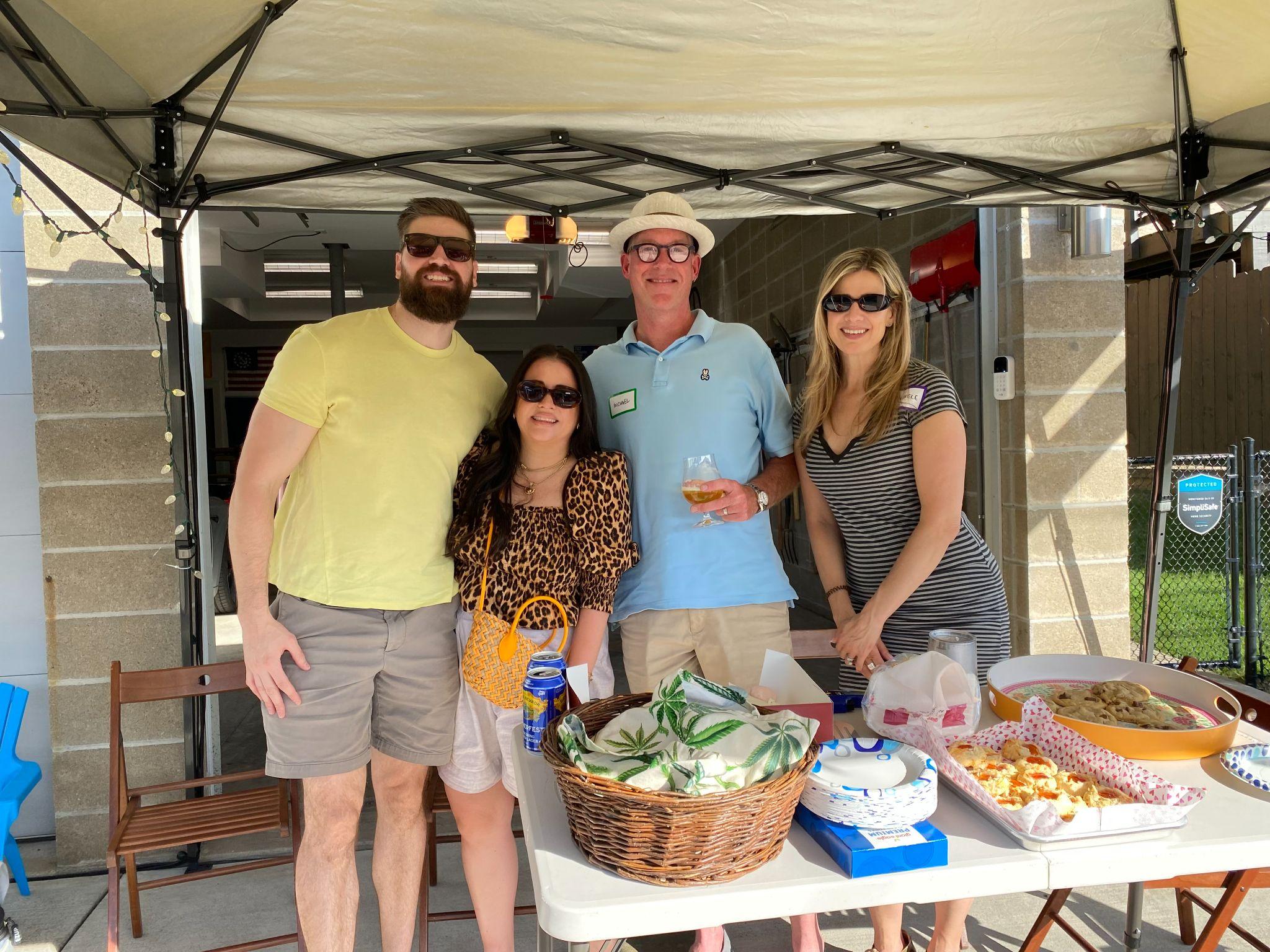 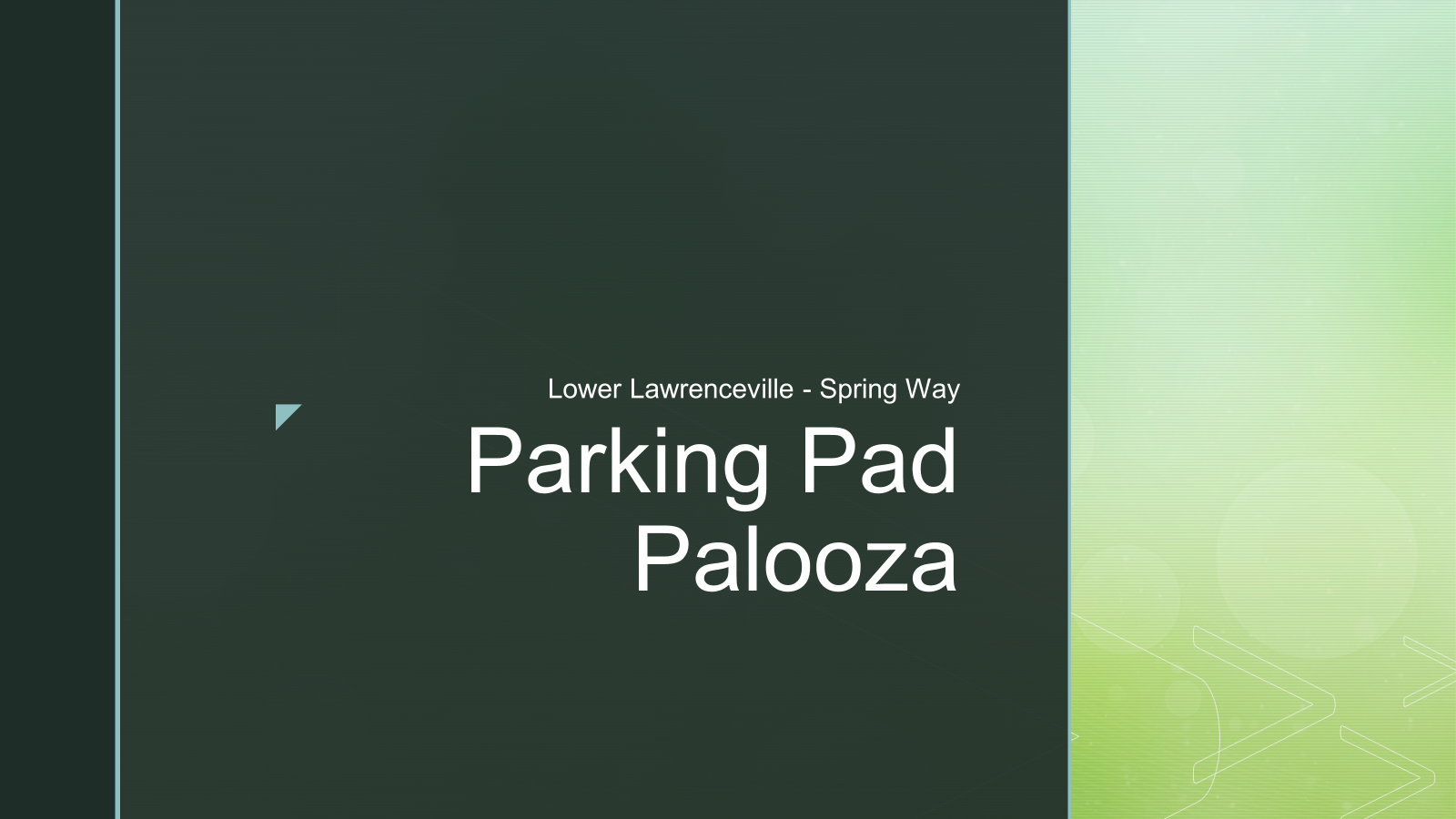 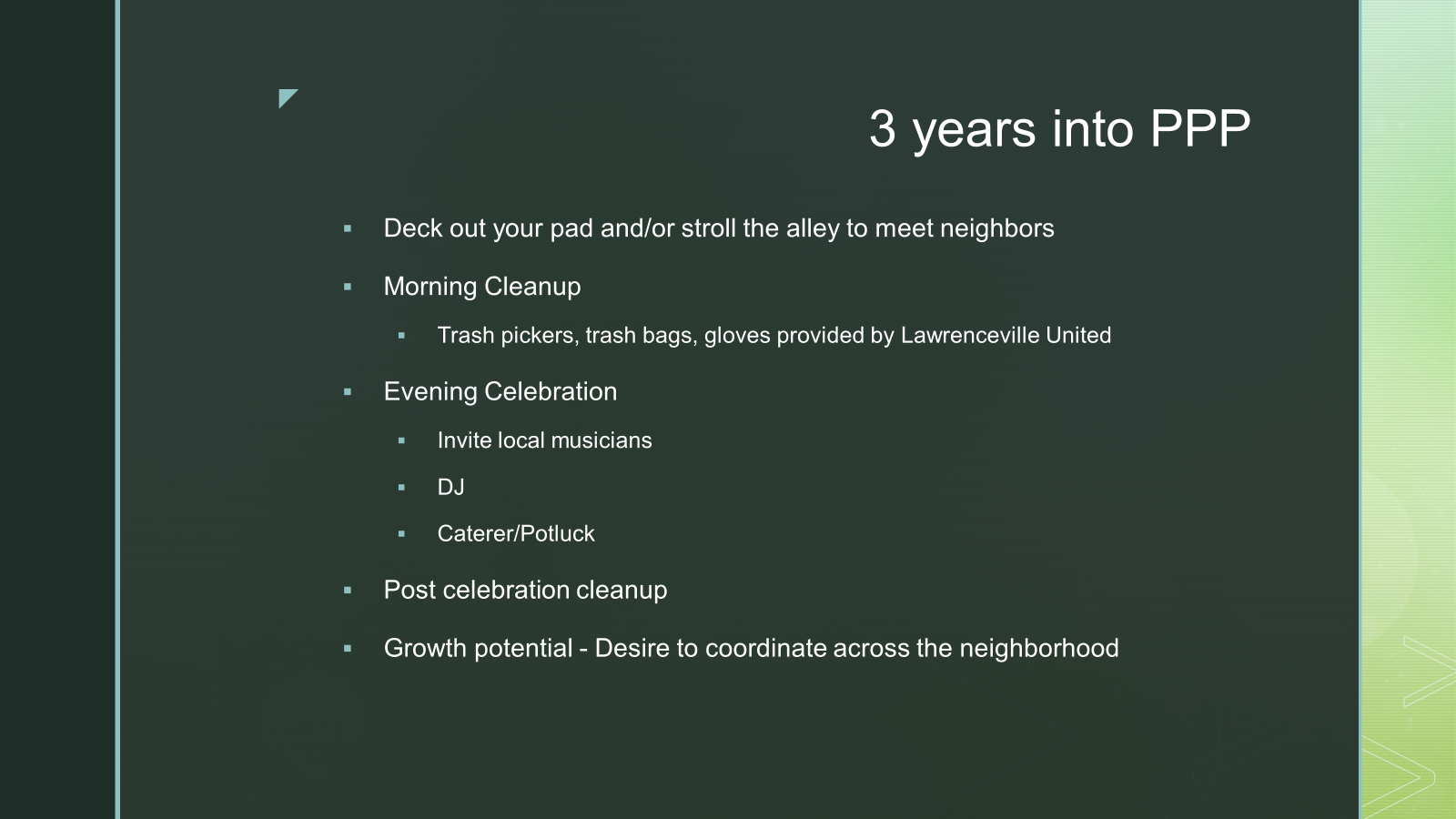 Parking Pad Palooza
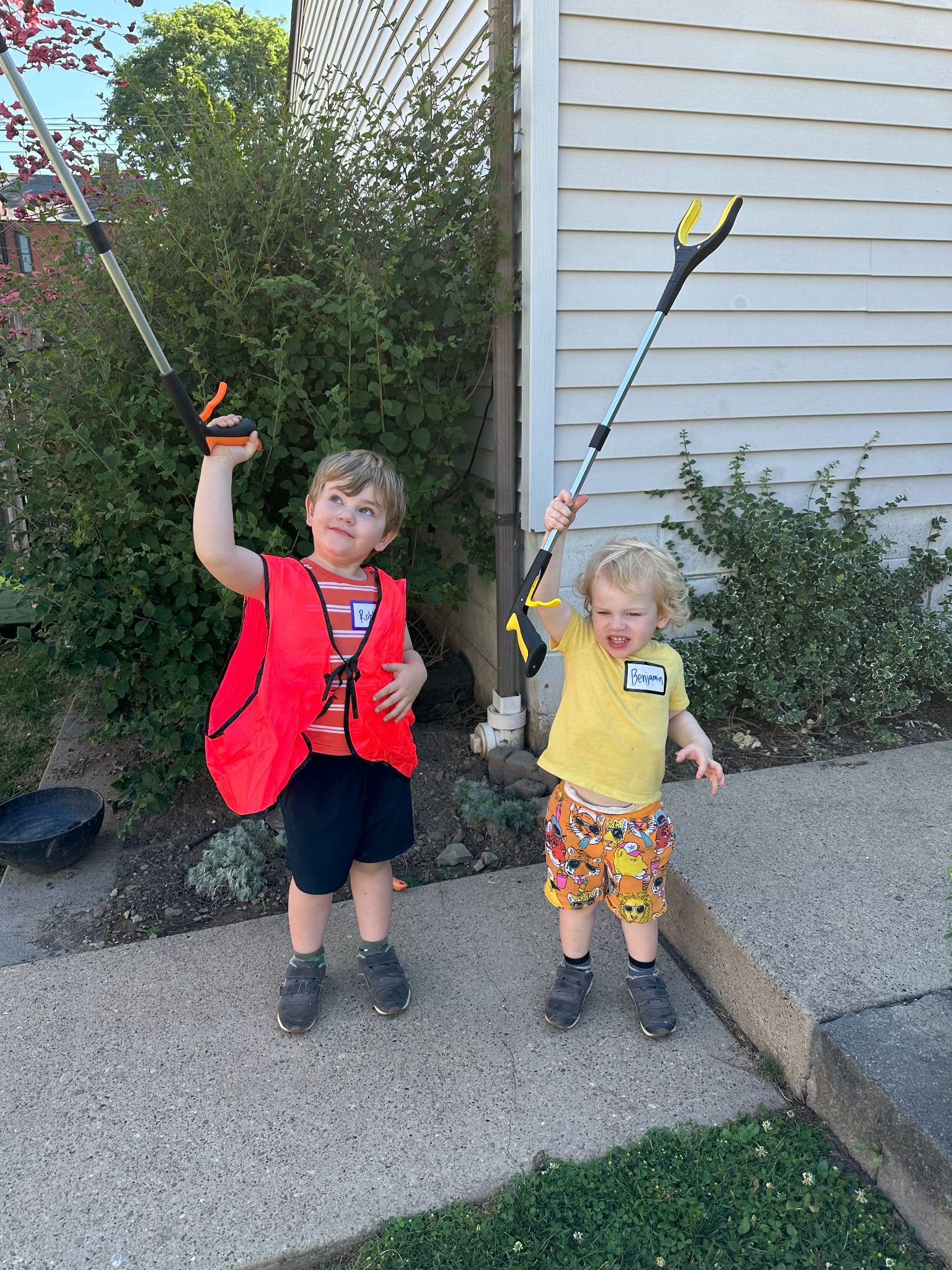 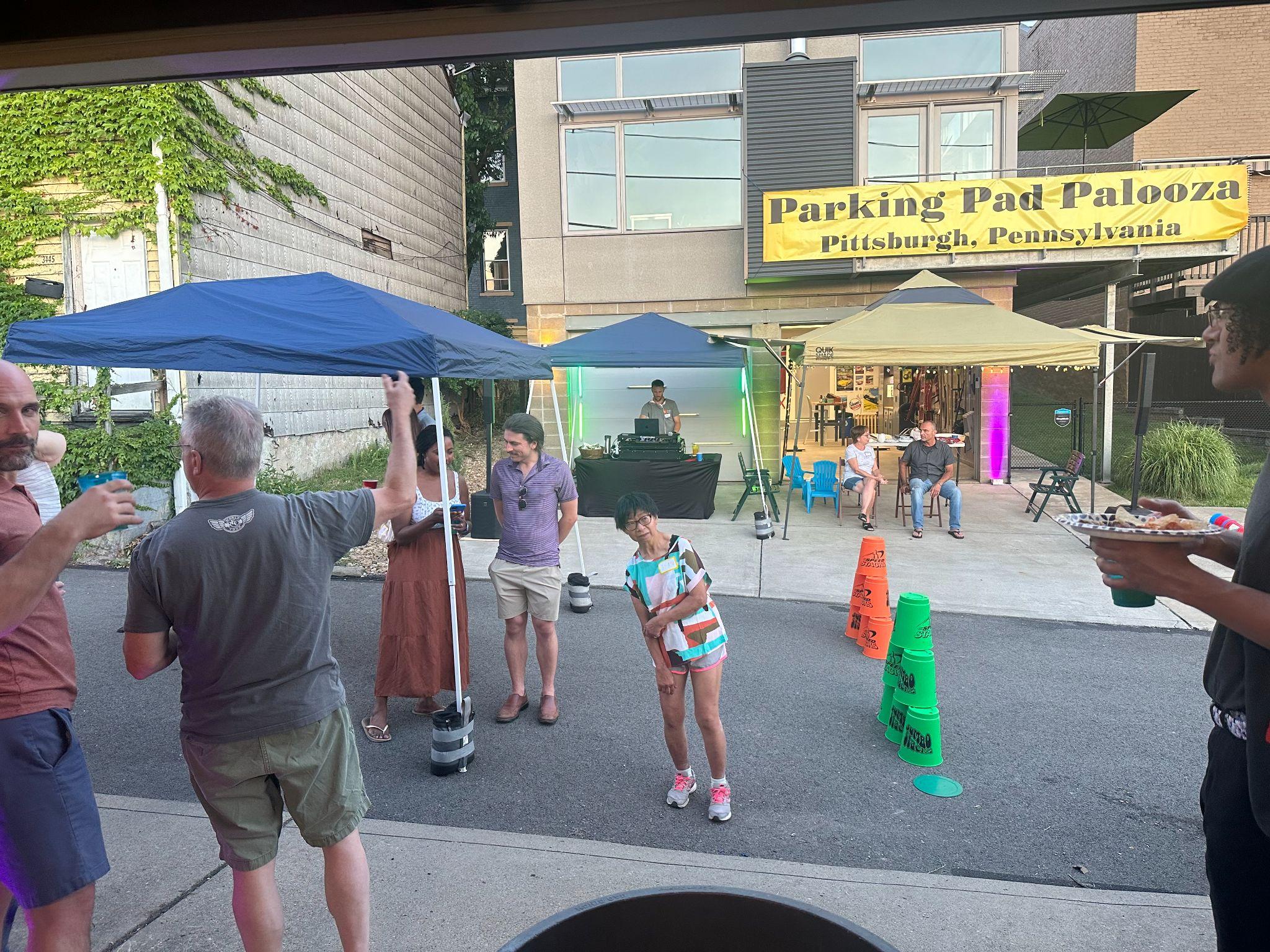 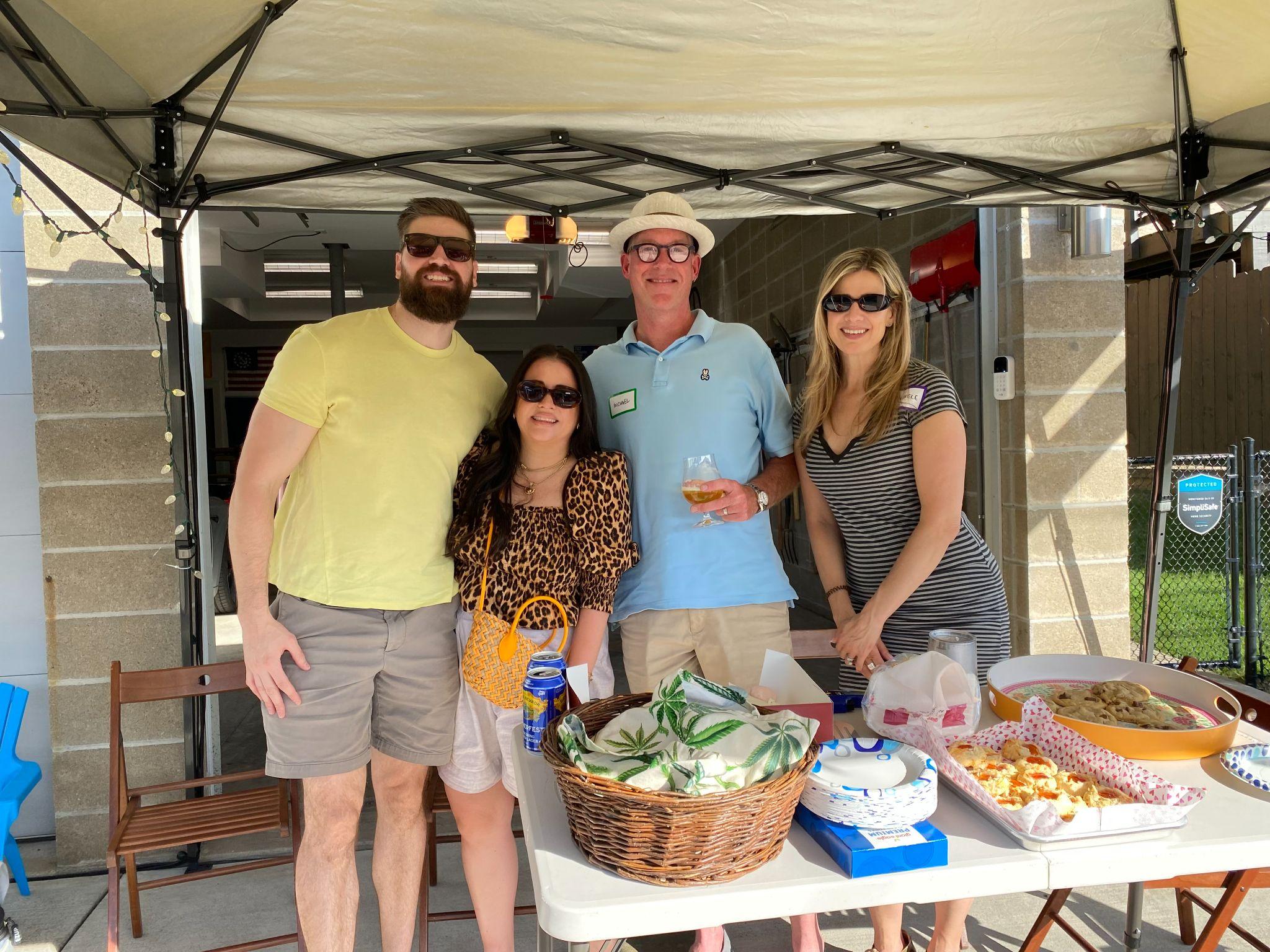 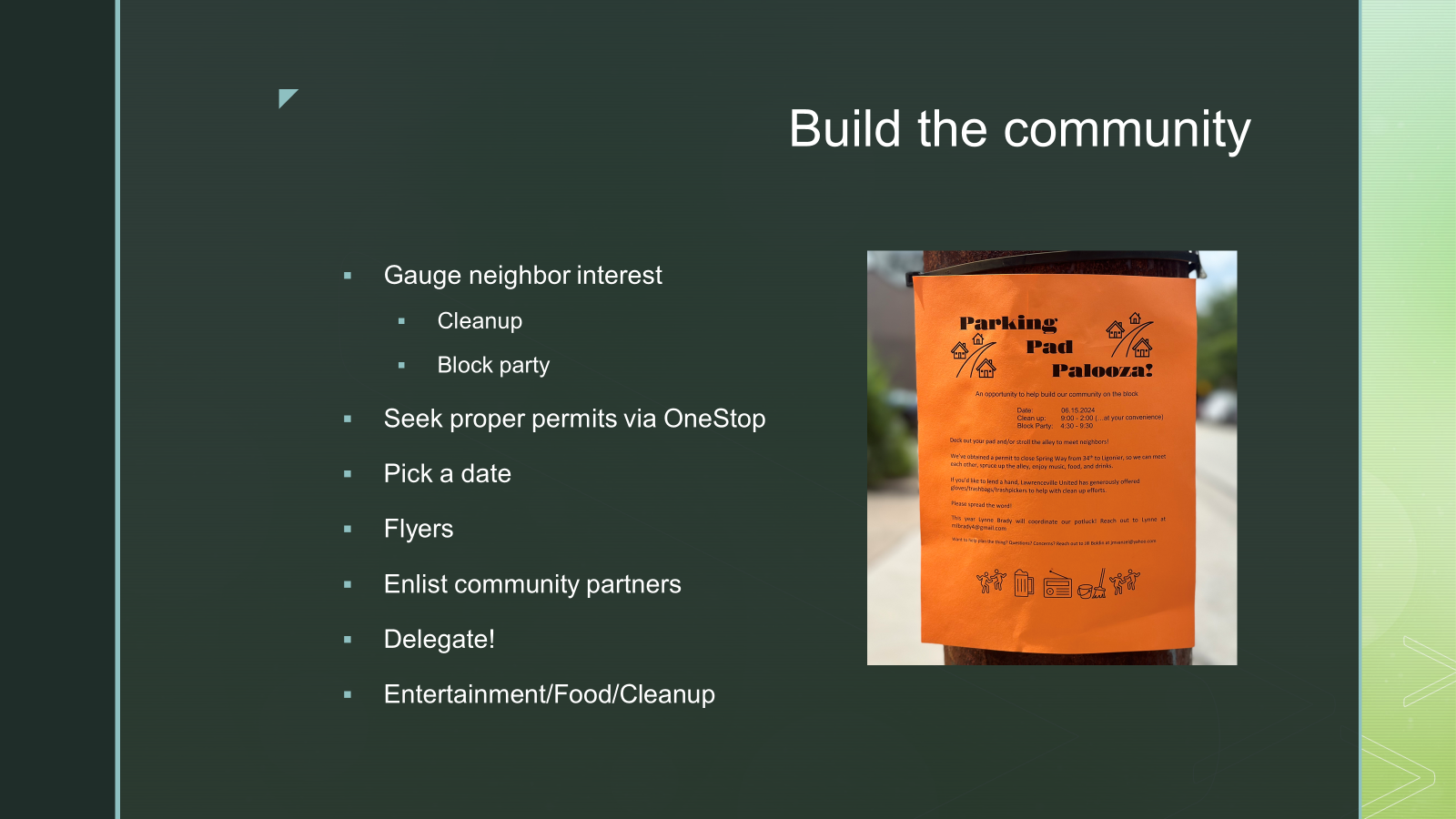 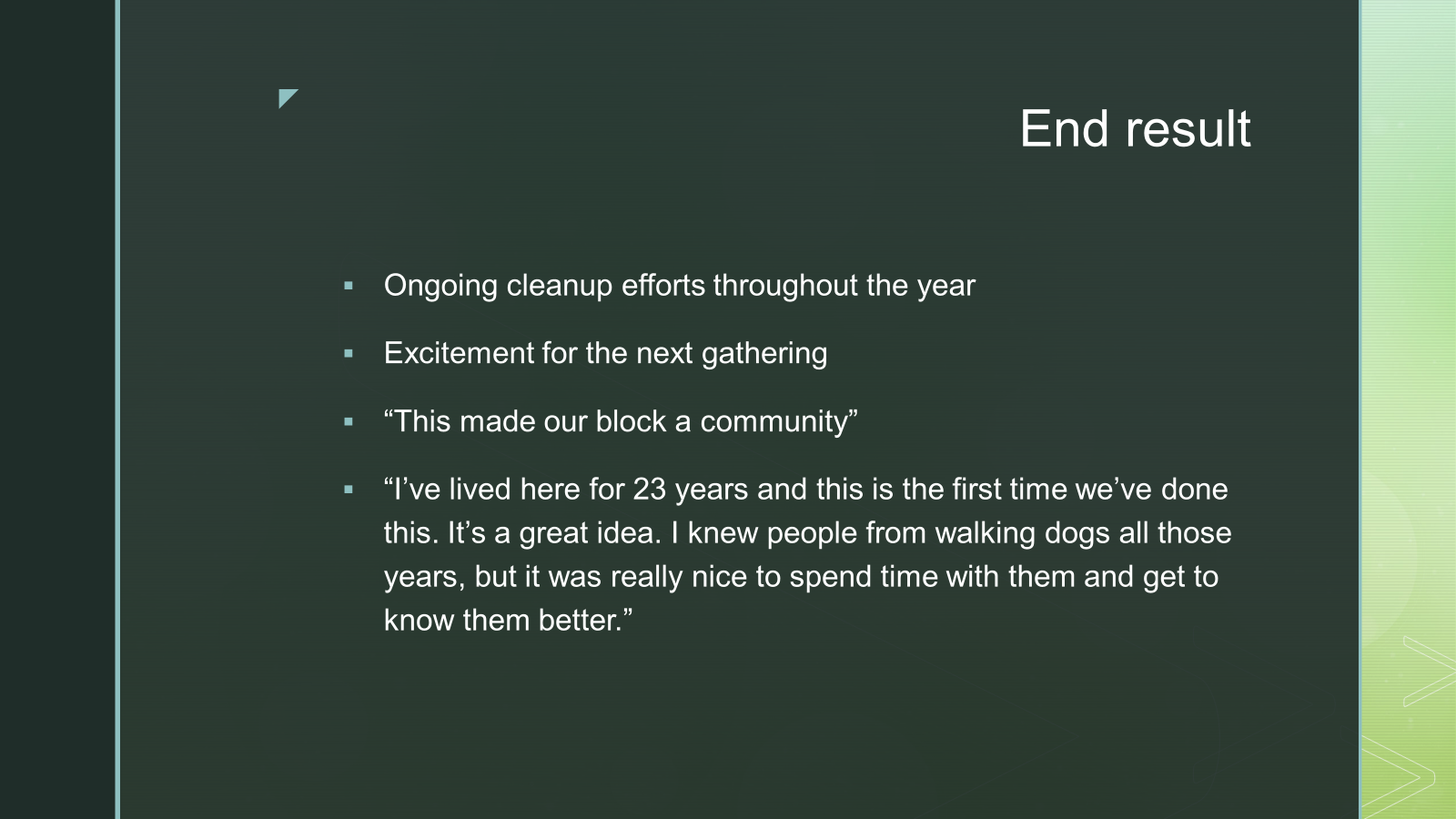 Special Event Permits
Special Events Permit – OneStopPGH
Permits must be completed at least 7 business days ahead of event 
A Block Party can only take place on weekends, Federal Holidays and on Halloween. 
All block parties must take place between 10:00am and 10:00pm.
Barricades will be provided by City once the block party is approved
$25 fee
Further Block Party policies here
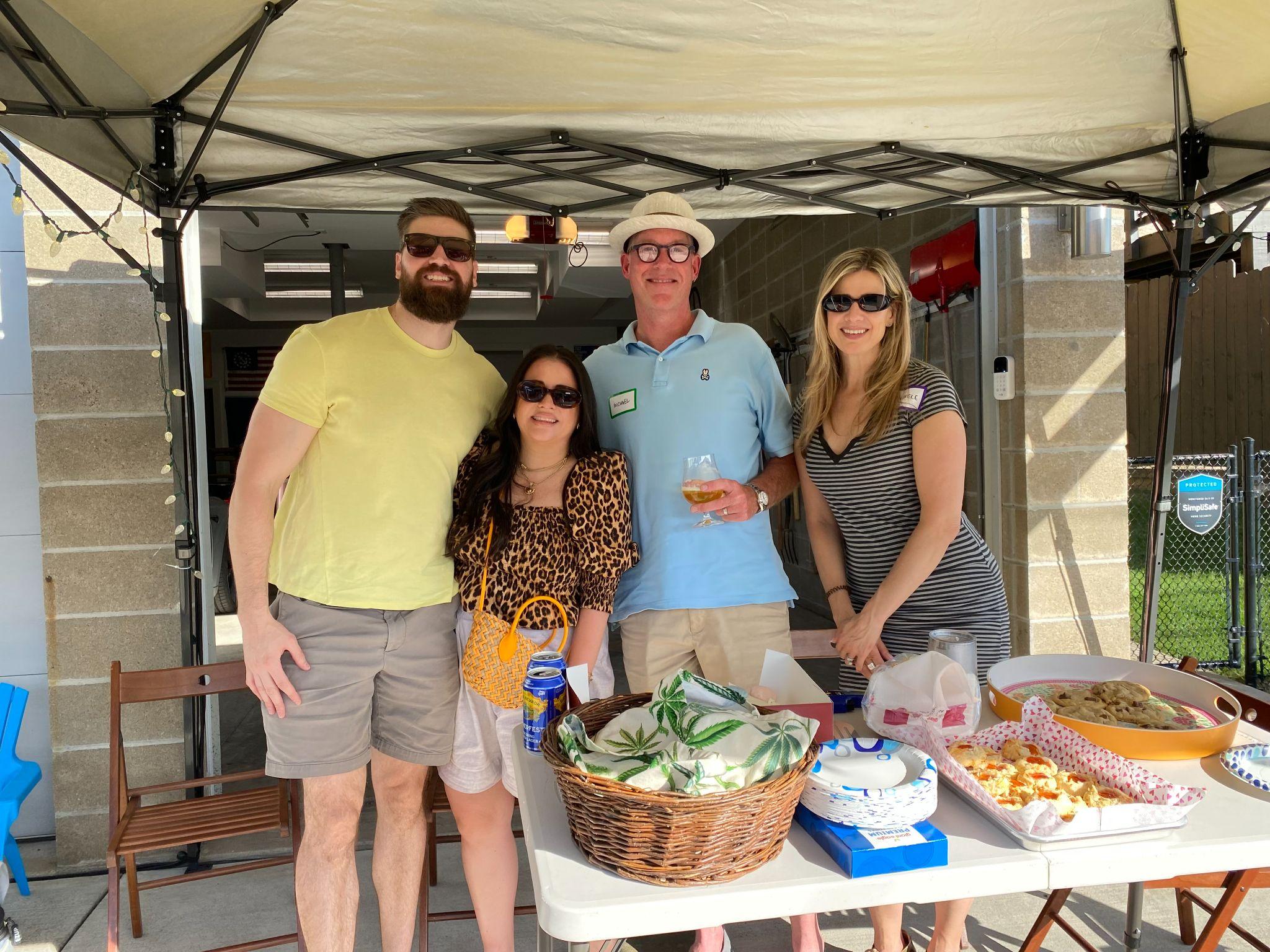 Want a Parking Pad Palooza?
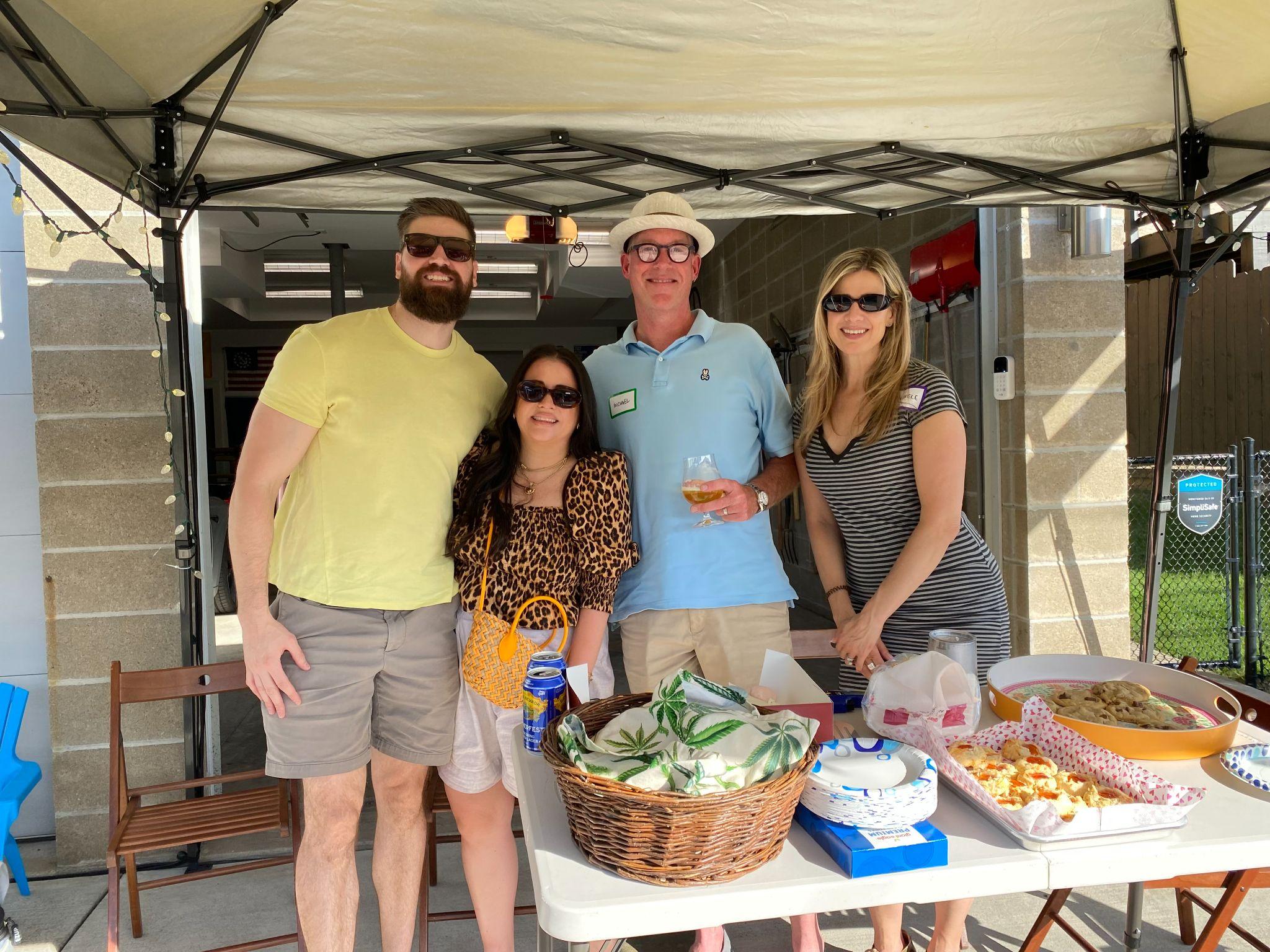 For help in planning, contact Jill Boldin:

713-854-0157
contact@happenstancecafe.com
Better Streets Lawrenceville
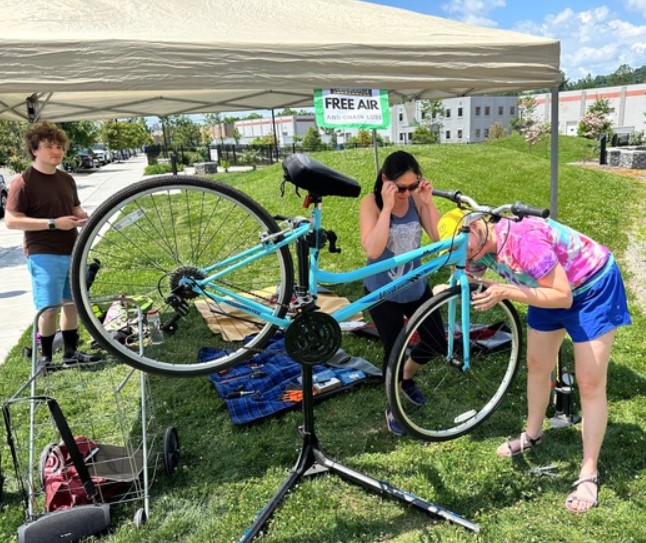 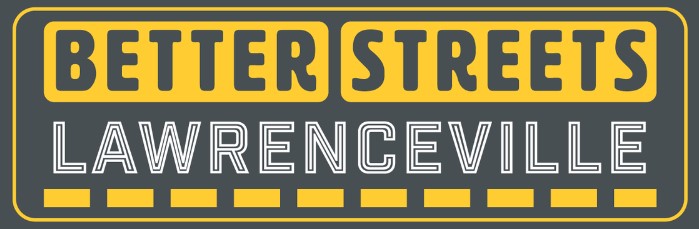 https://better-streets-lawrenceville.mailchimpsites.com/
Bernard Dog Run
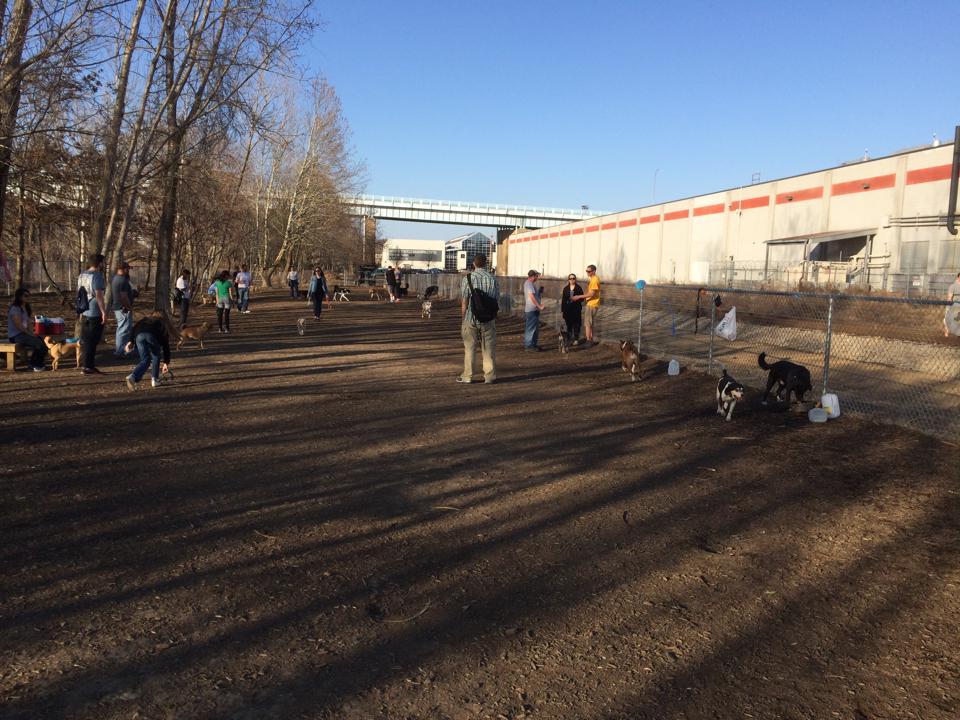 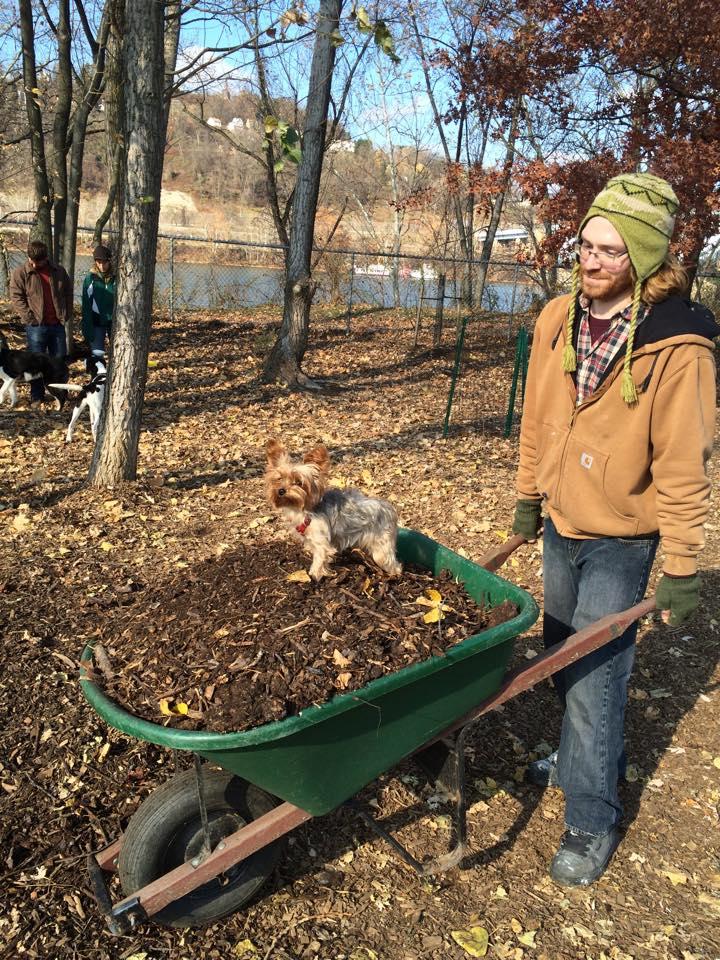 Organizing Your Own Clean Up
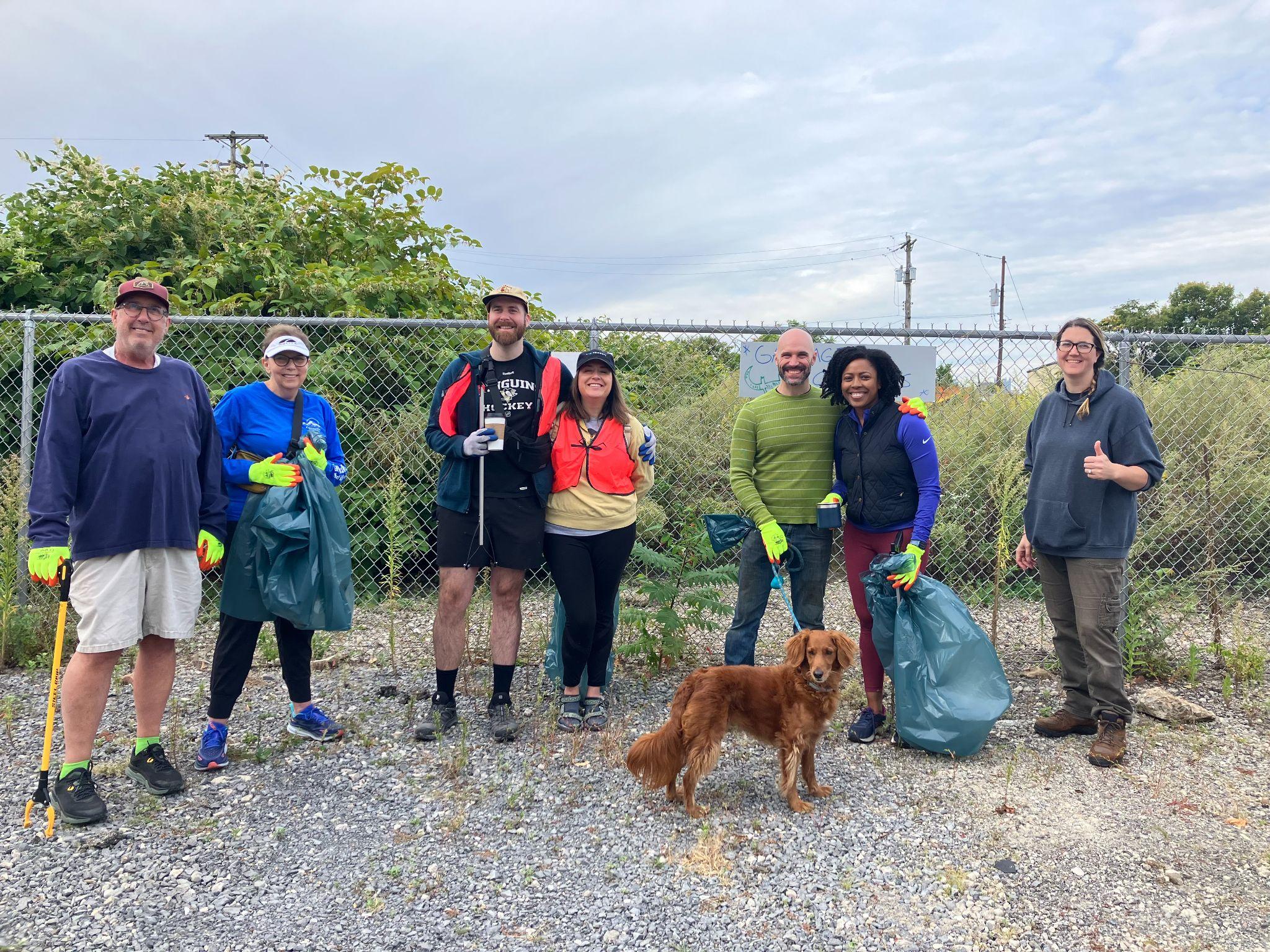 Volunteer Clean Up Application
& LU Support
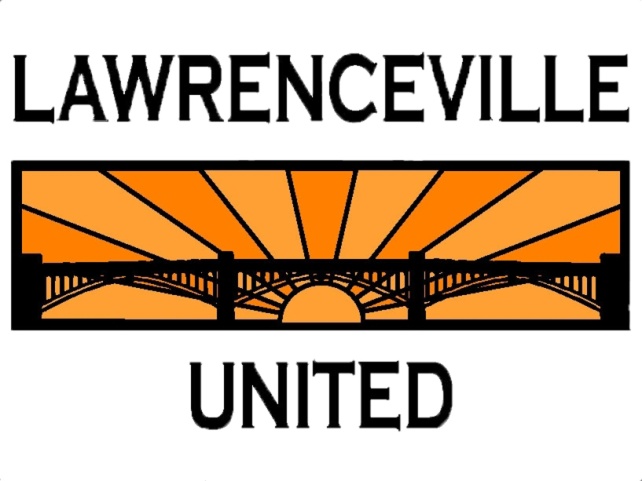 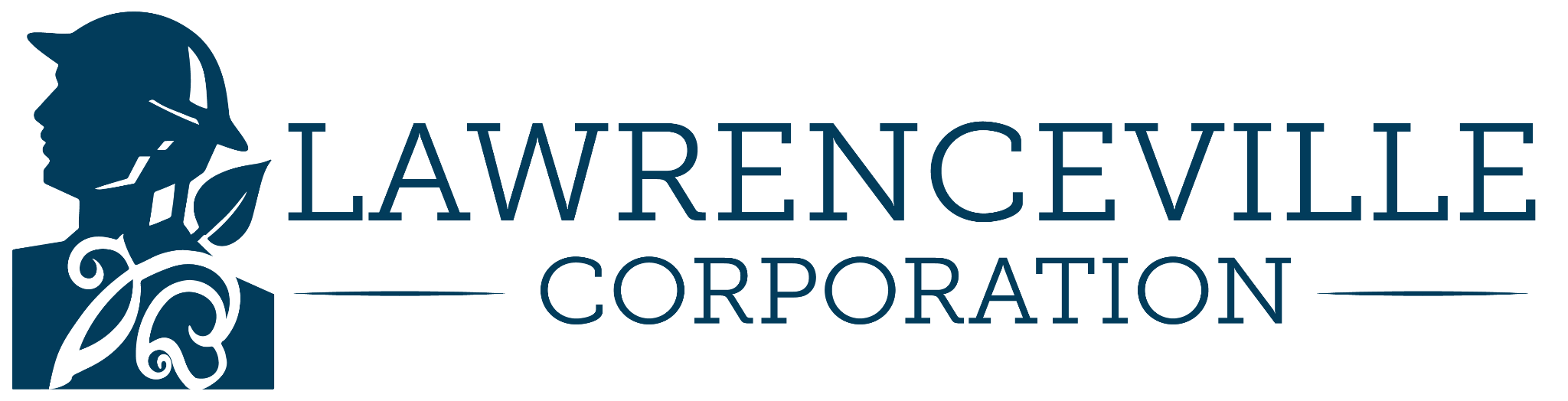 OPEN Q&A
Help Plan LIVE! In Lawrenceville
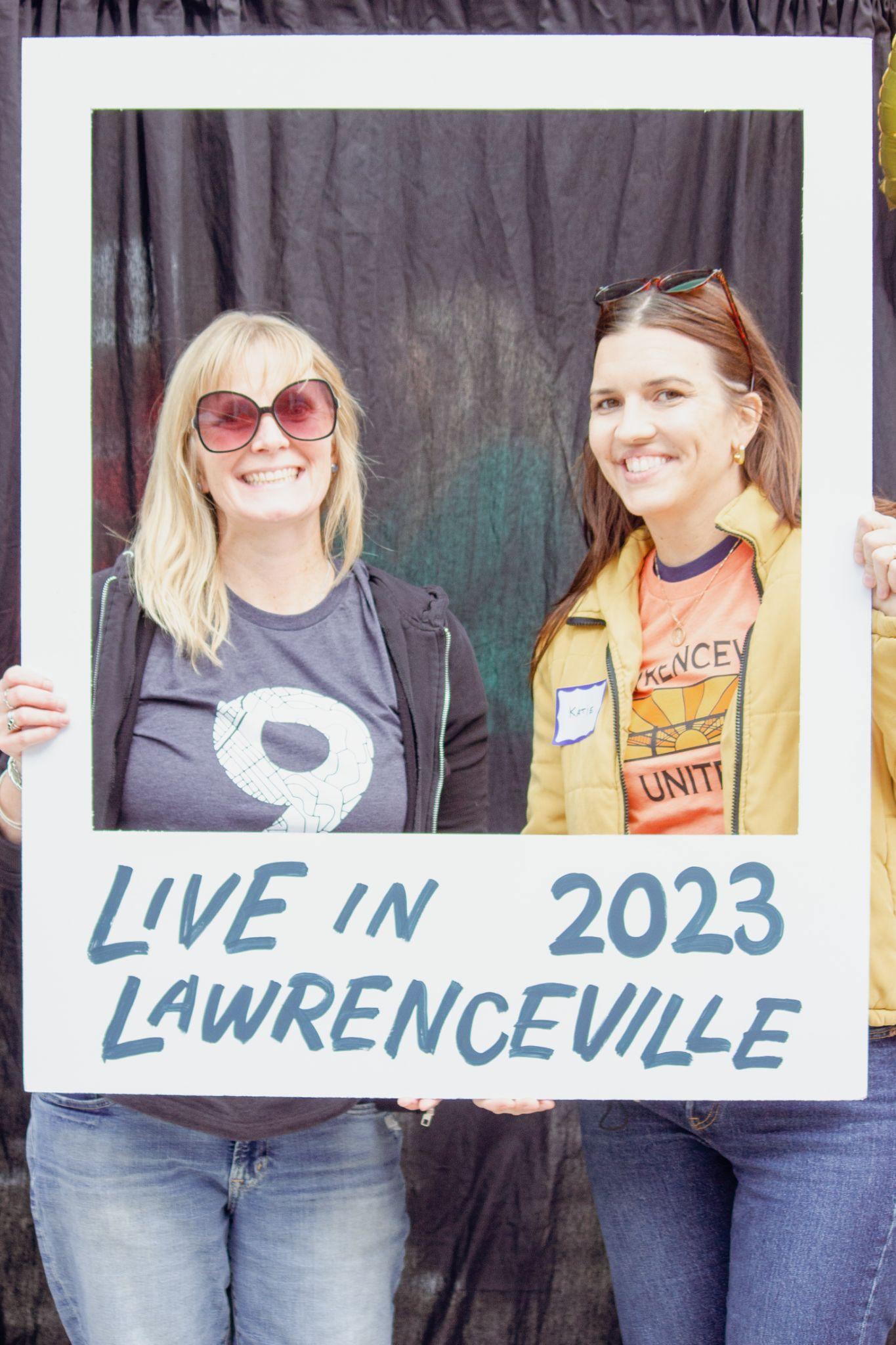 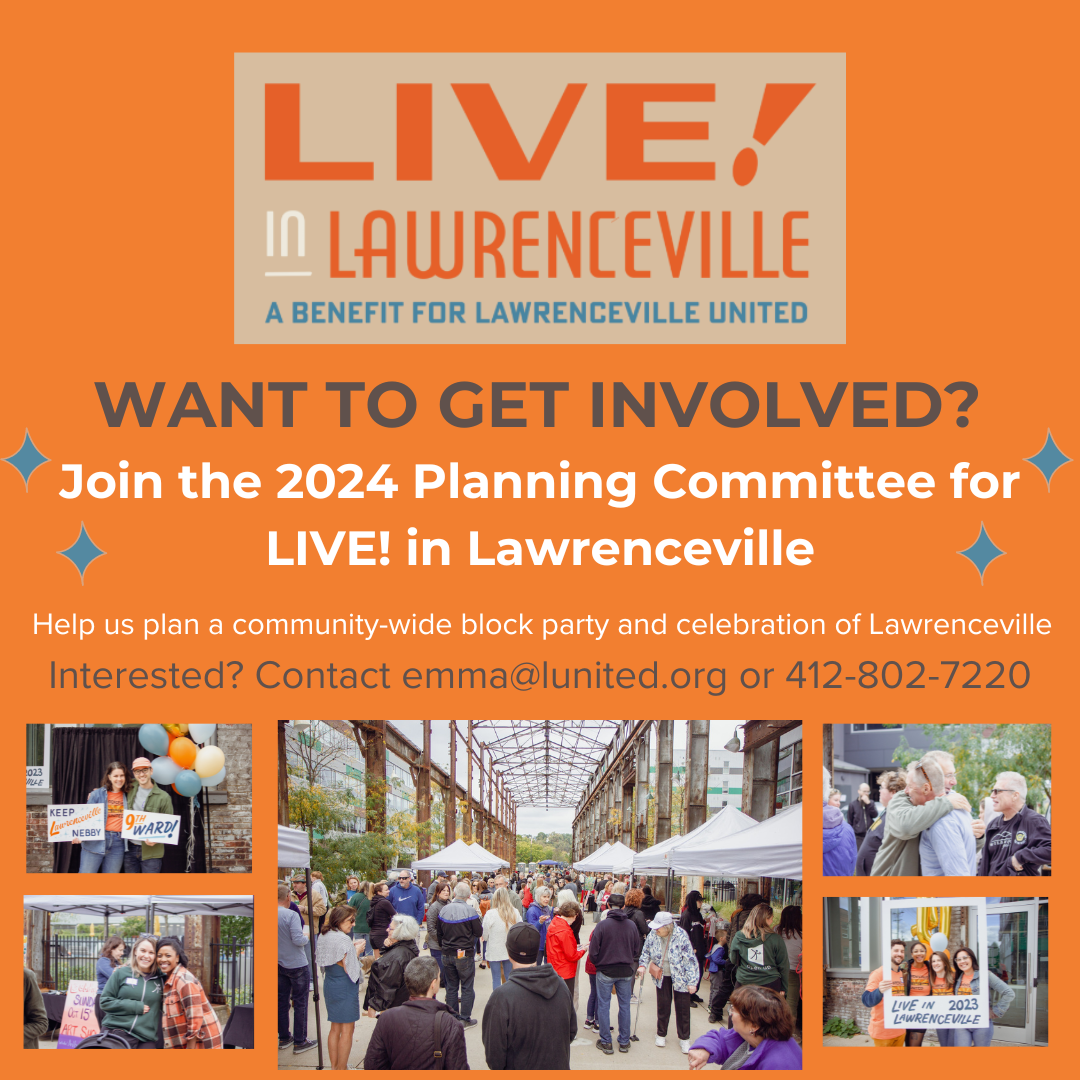 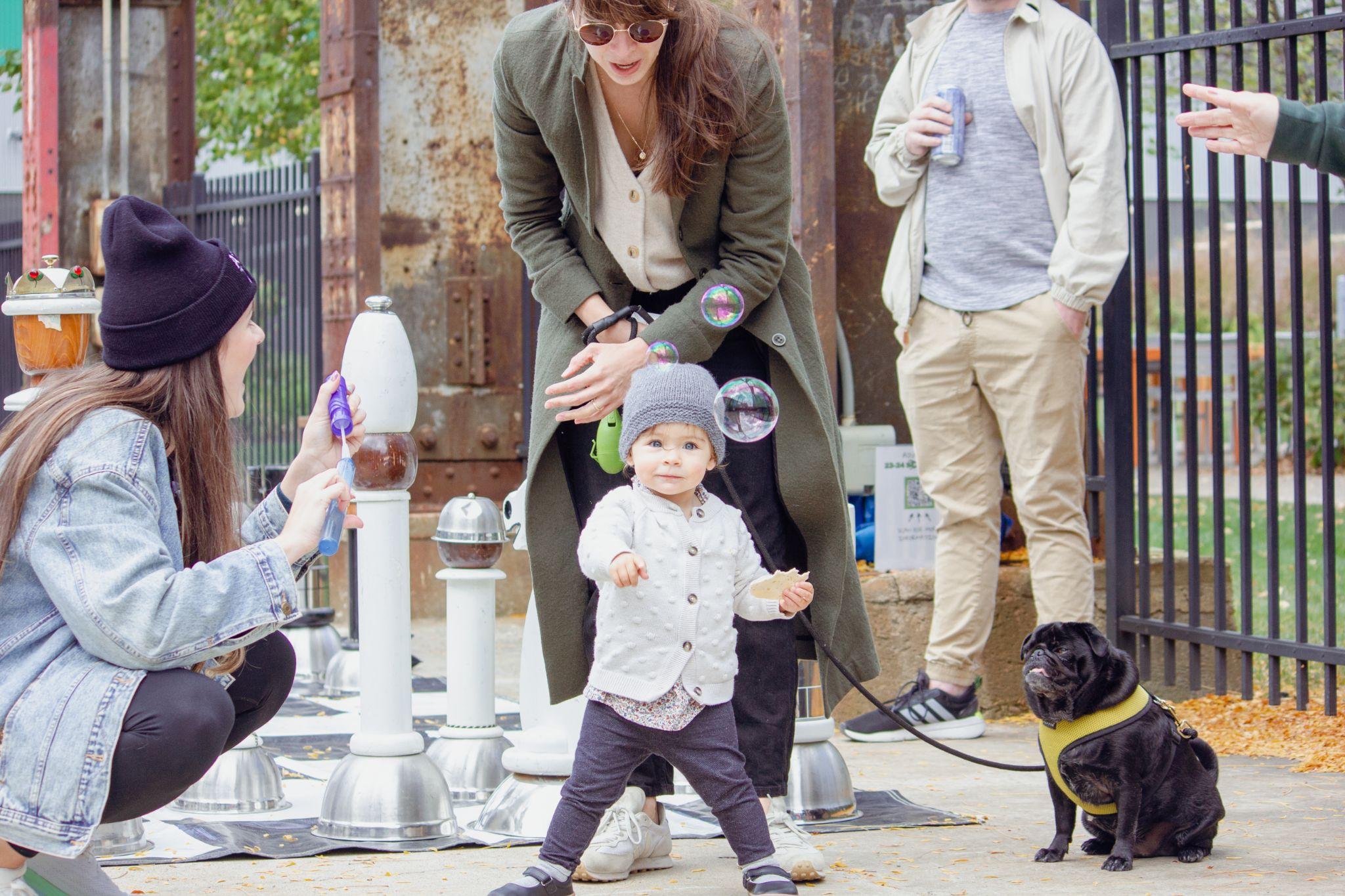 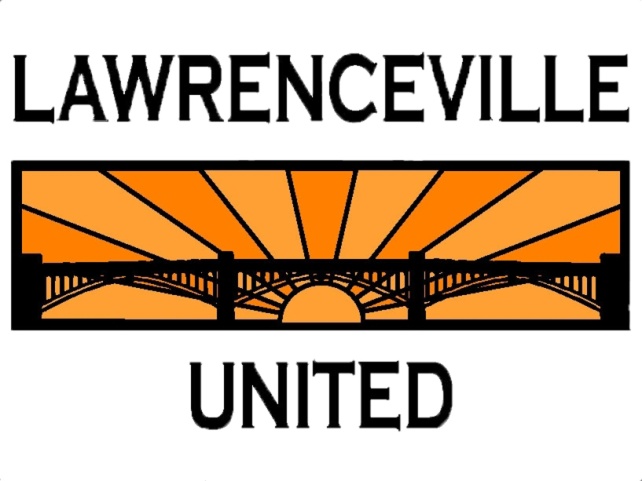 Upcoming Calendar
Tuesdays (until 11/26) - Lawrenceville Farmers Market at Bay41 (115 41st St) from 3-7 PM
7/13 - Bernard Dog Park Clean Up from 9-11 AM
7/16 - Blood Drive at LFM (115 41st St) from 2:30-7 PM 
7/24 - Coffee + Tea Business Networking at Wild Rose (5312 Butler St) from 8-10 AM
8/8 - Better Streets Lawrenceville Zoom Meeting at 12 PM 
8/8 - Happenings: Neighbor Mixer from 6:30-8 PM
9/21 - Garbage Olympics
9/25 - Lawrenceville Corporation Annual Meeting
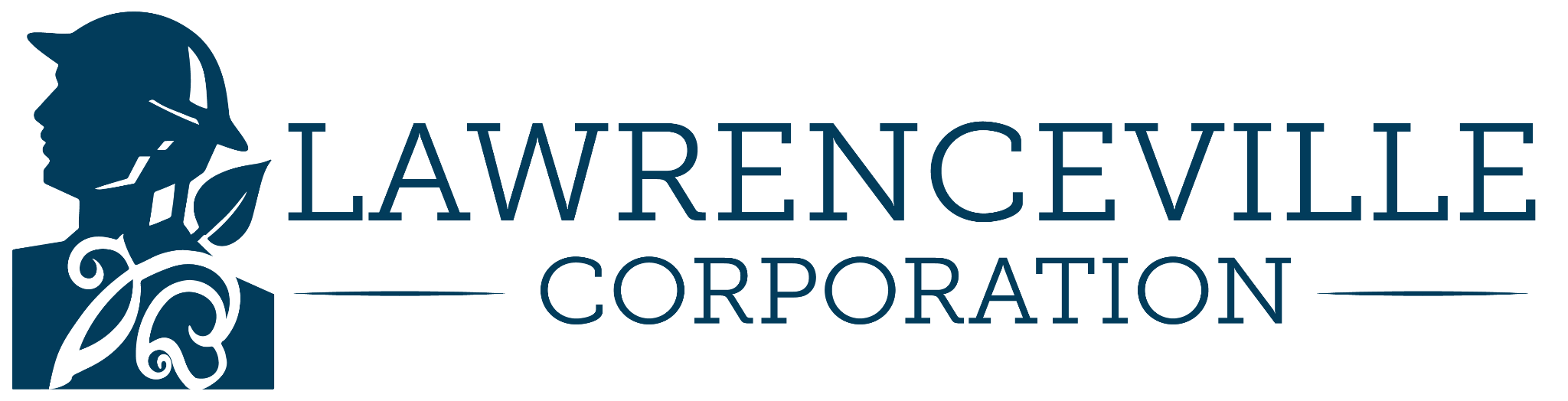 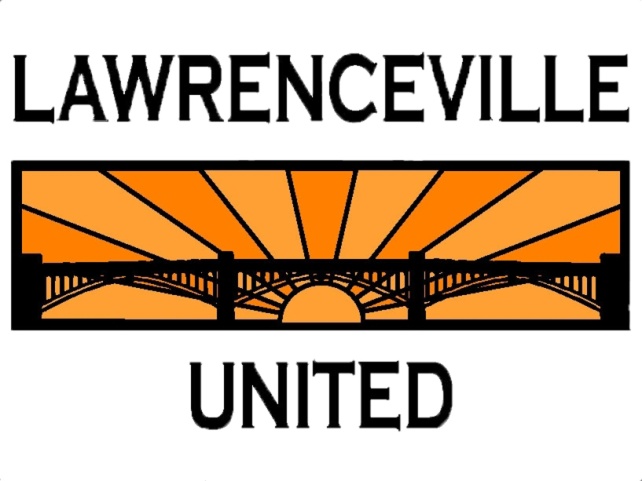 Comments, questions
Lawrenceville United			Lawrenceville Corporation
412-802-7220				412-621-1616
info@LUnited.org				info@lawrencevillecorp.com
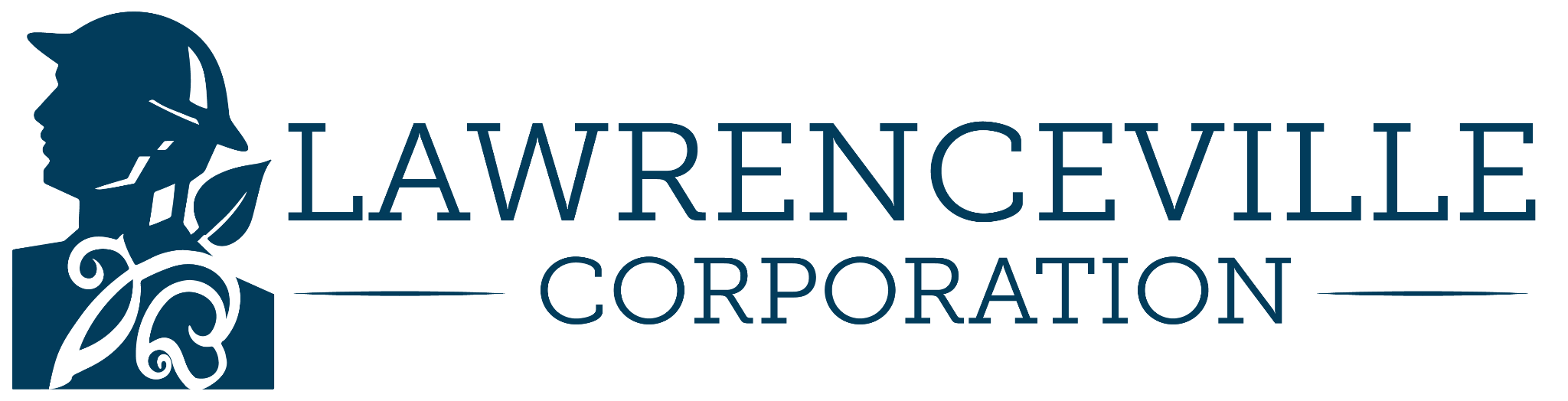 If you joined online, please sign in bit.ly/LUSignIn if joining online